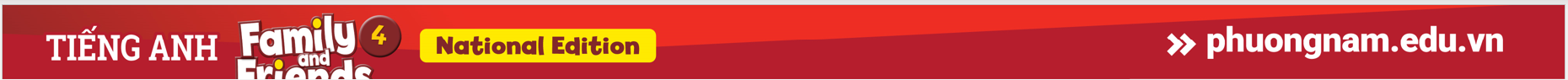 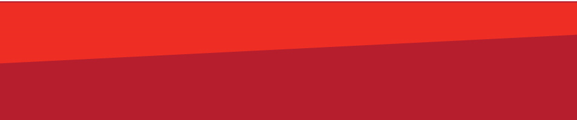 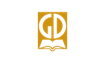 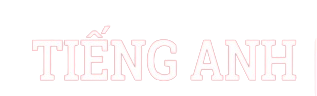 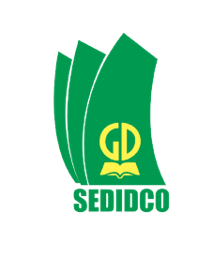 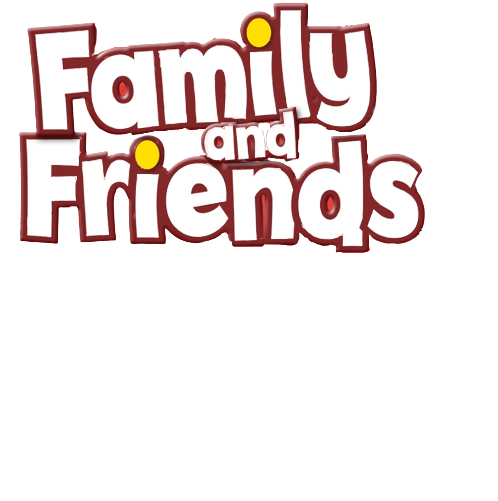 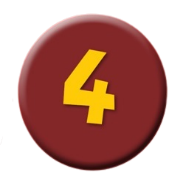 Unit 6
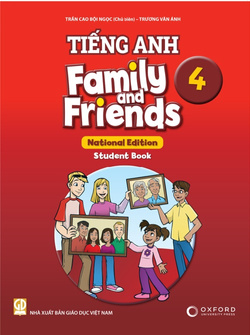 Funny monkeys!
Lesson 4 – Phonics
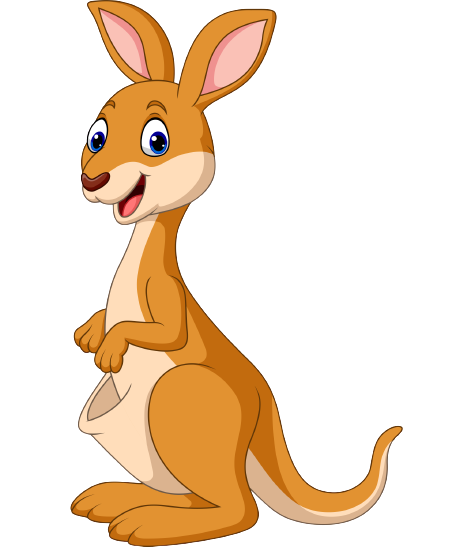 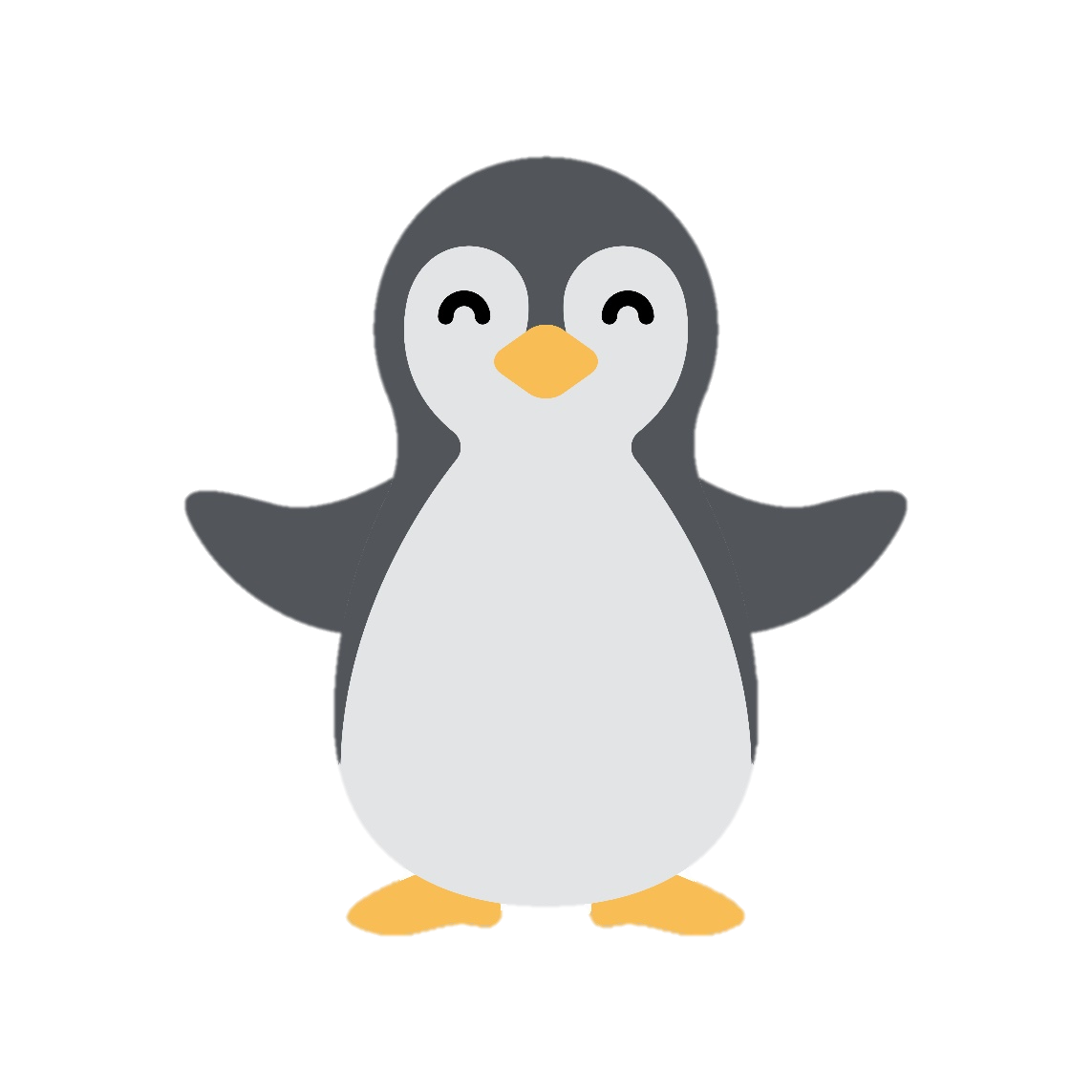 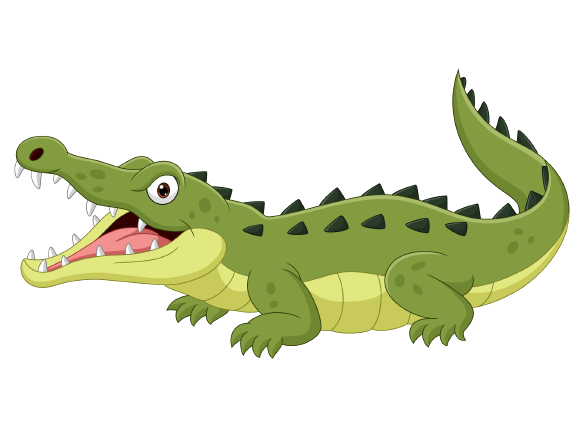 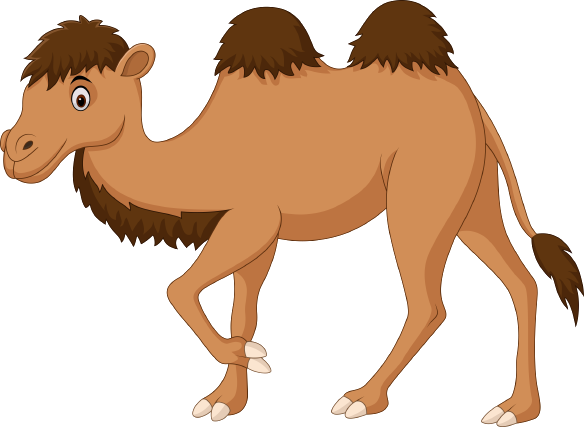 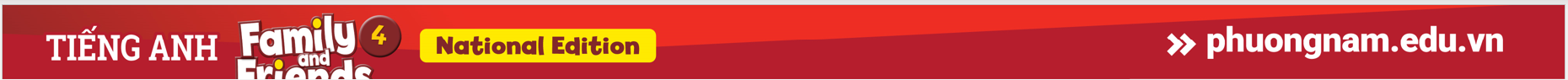 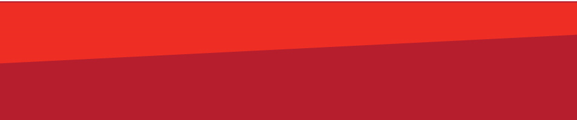 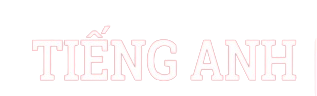 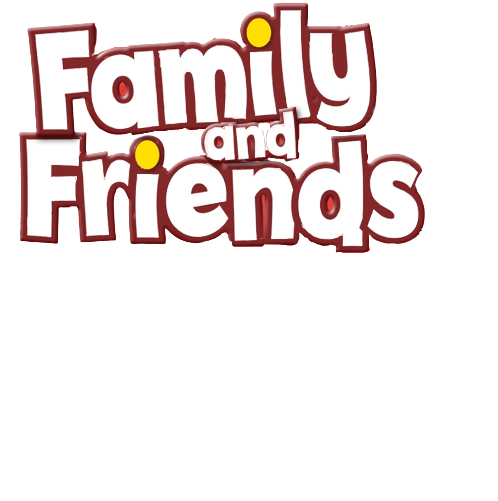 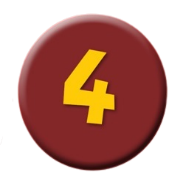 HELLO SONG
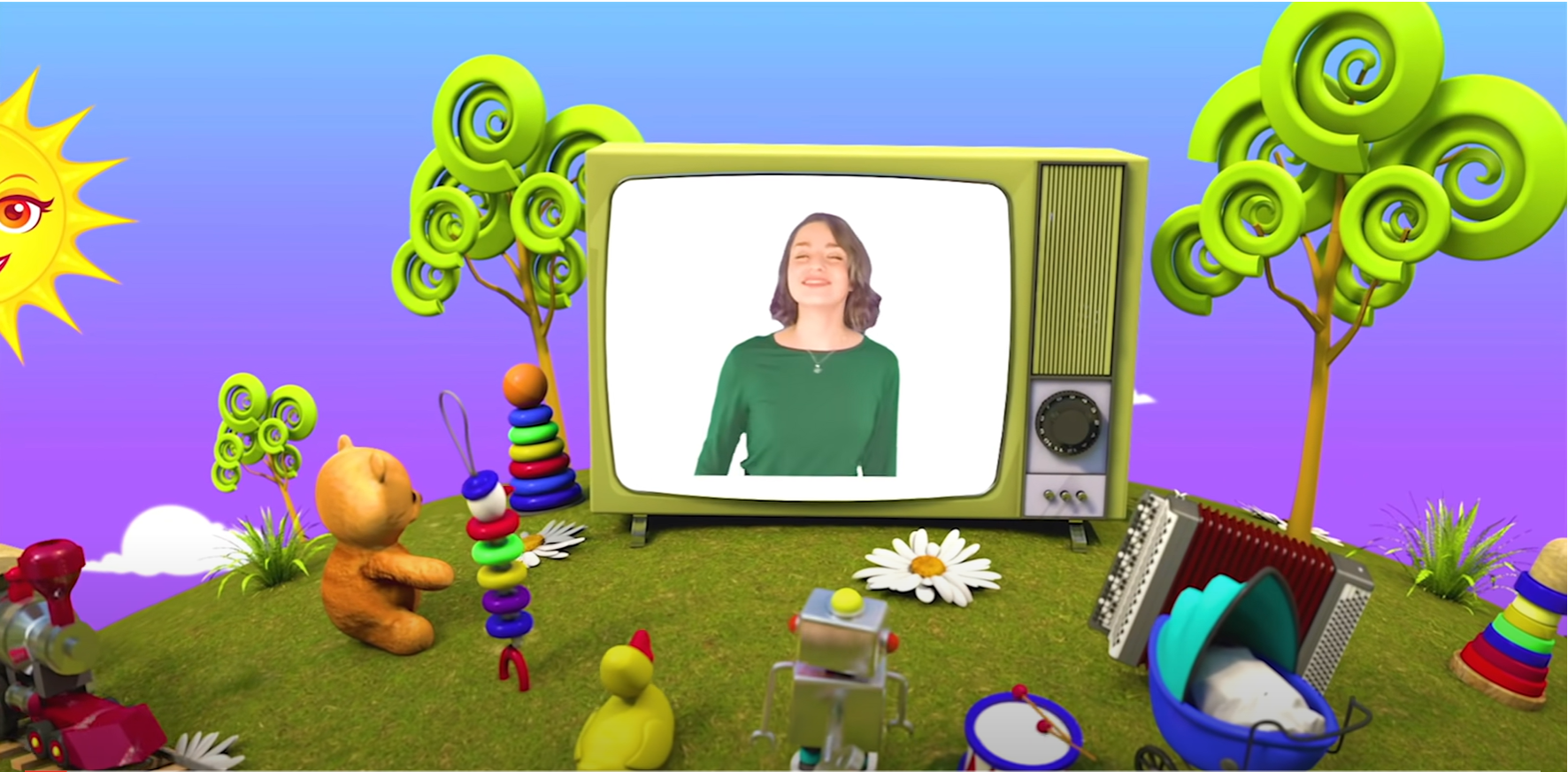 [Speaker Notes: https://www.youtube.com/watch?v=pqDEwPi7vxg]
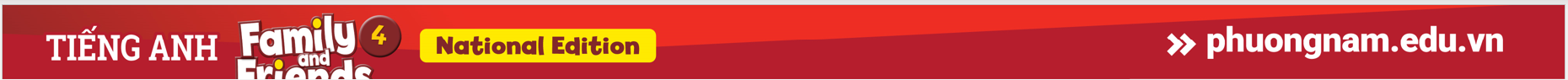 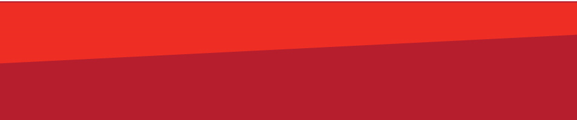 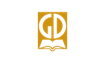 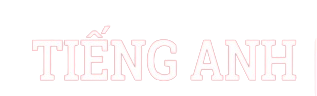 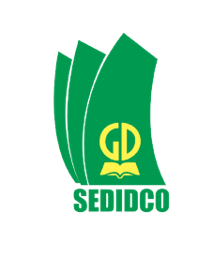 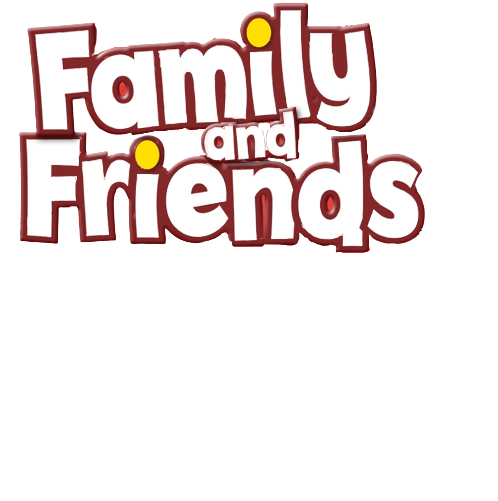 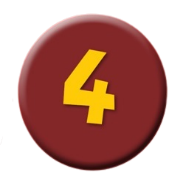 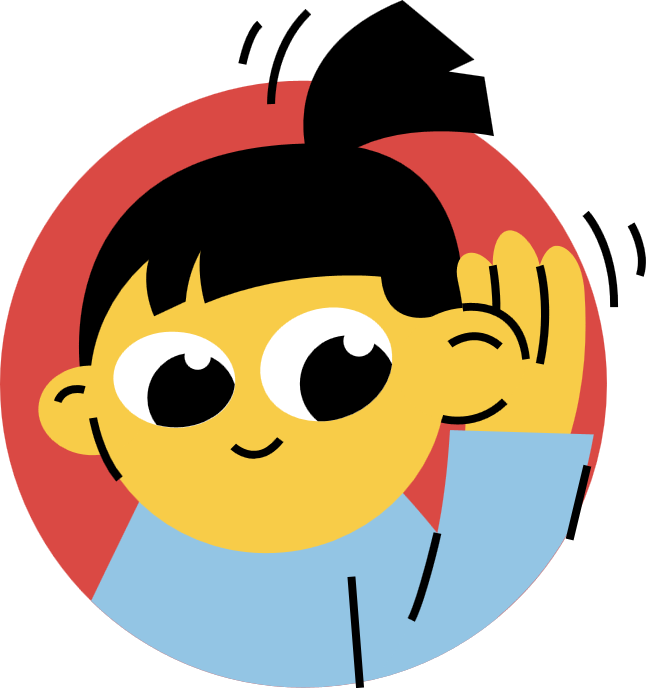 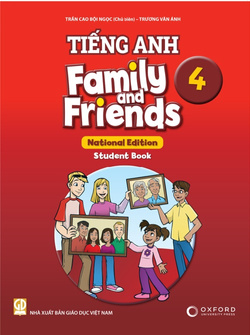 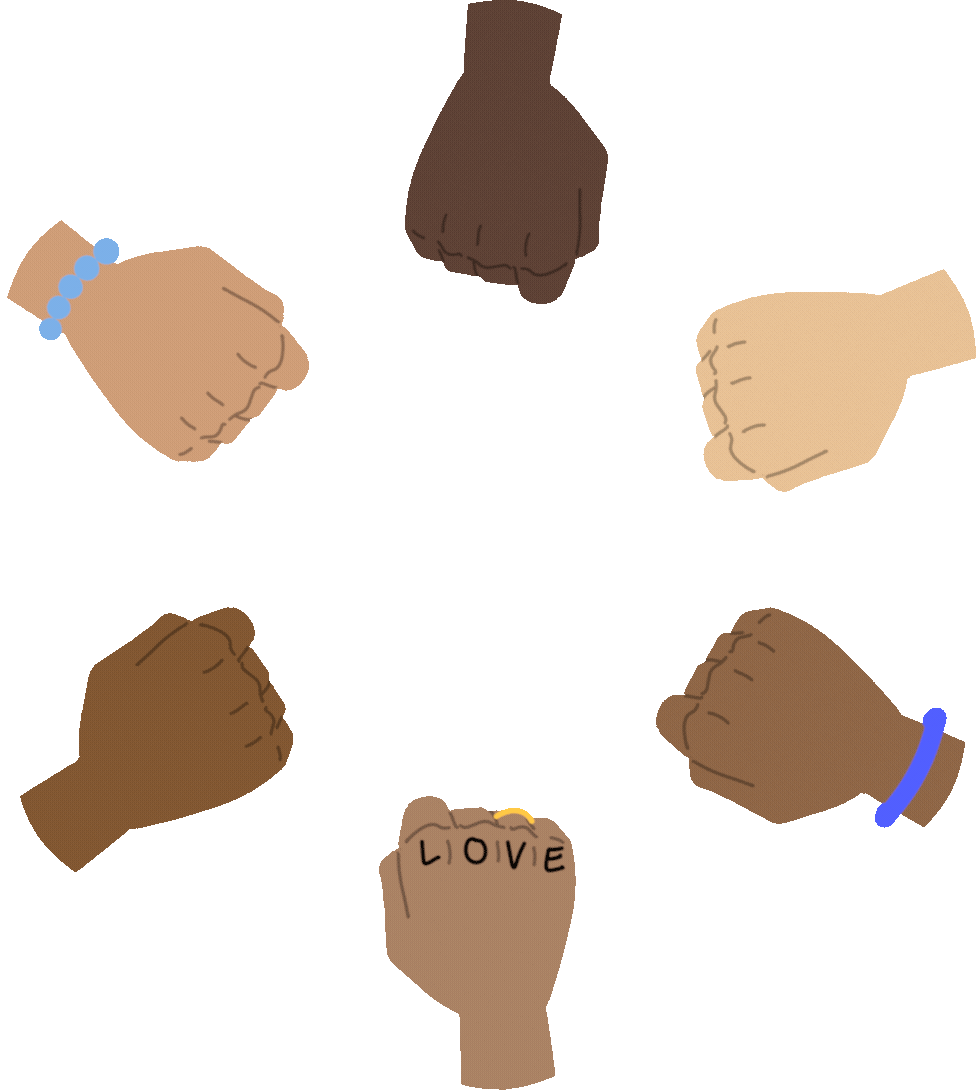 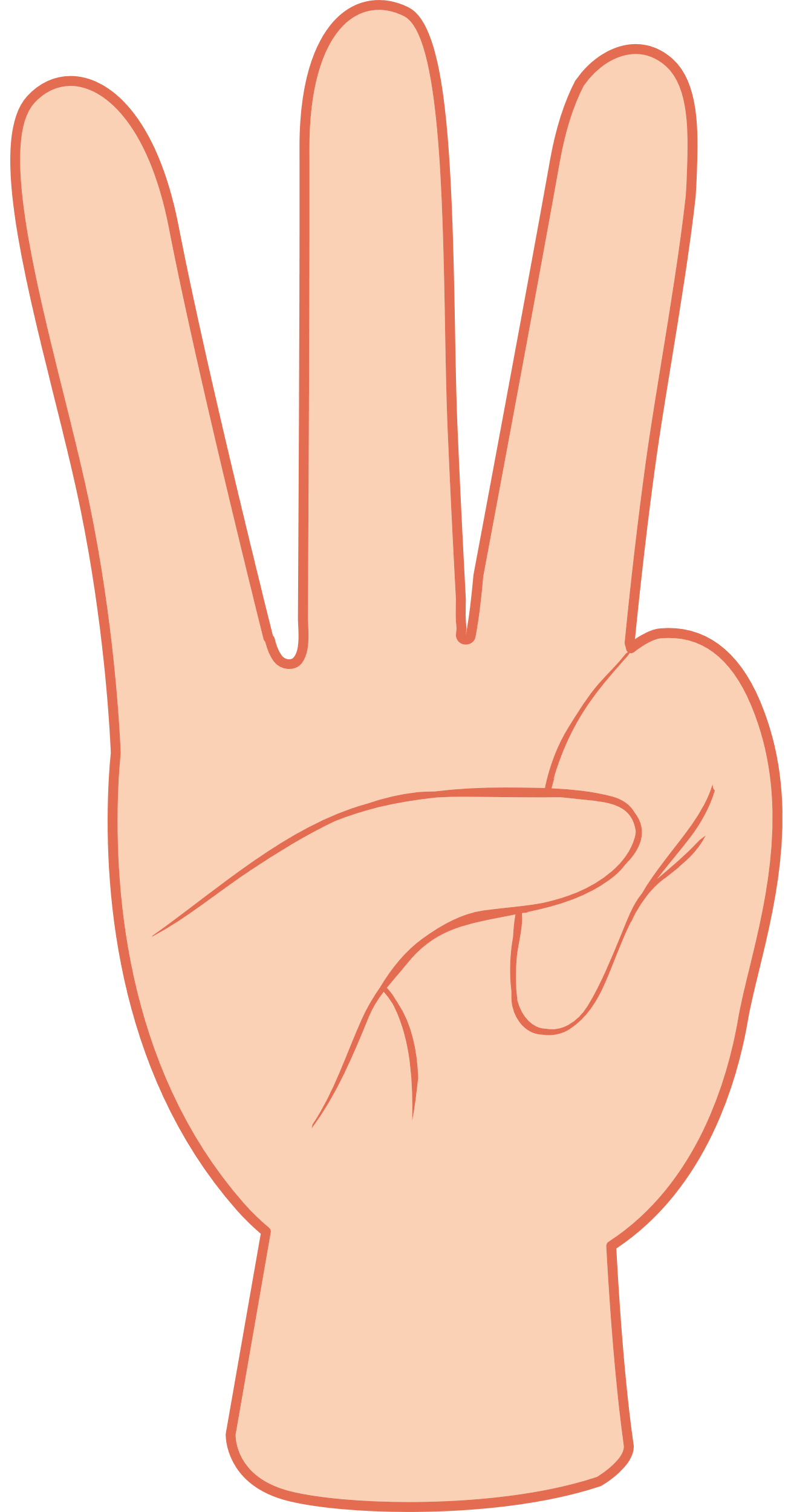 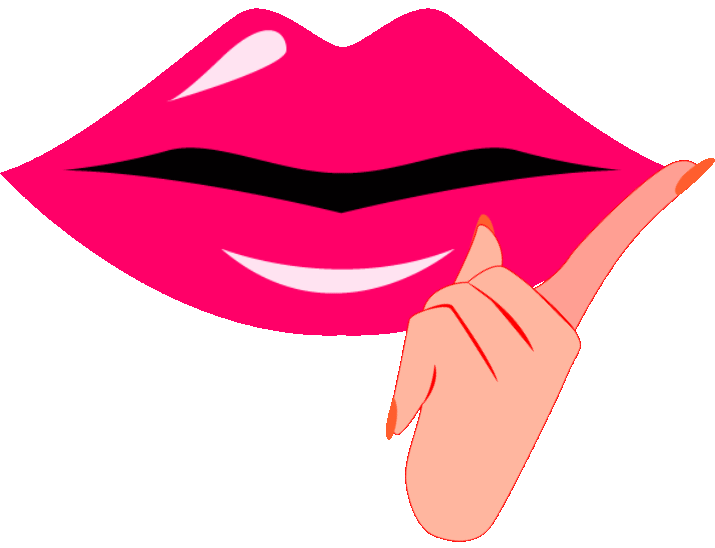 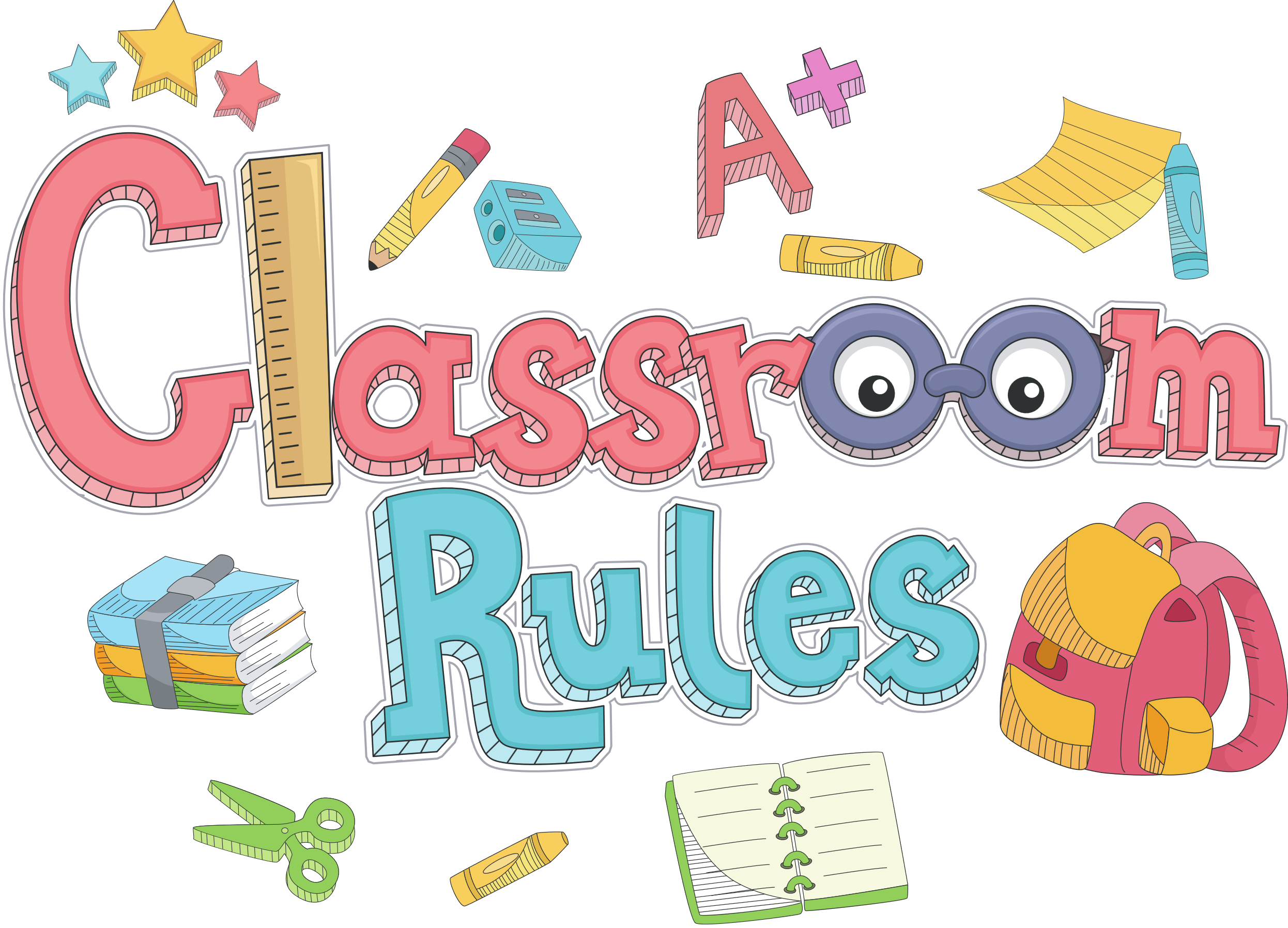 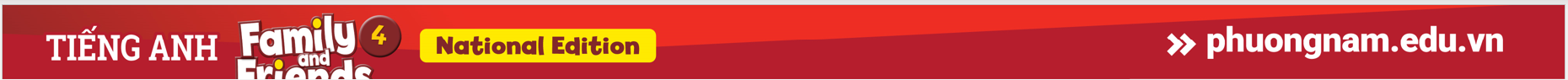 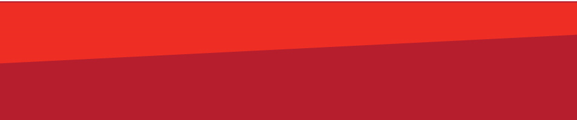 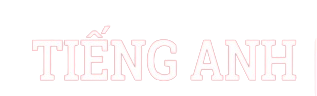 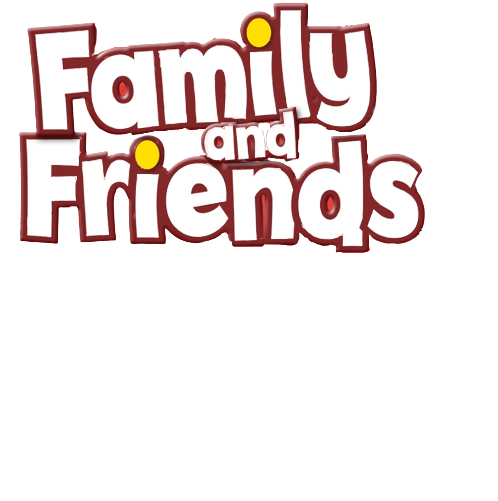 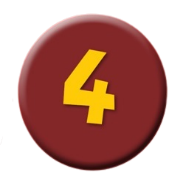 Let’s say!
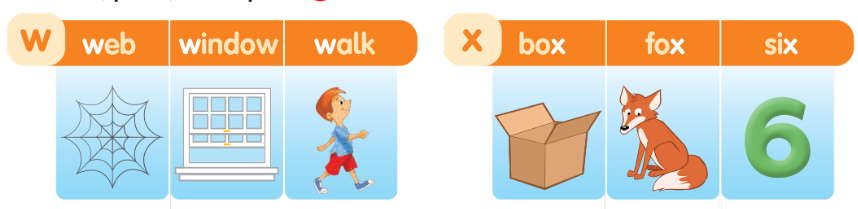 [Speaker Notes: Ask children which sounds they looked at in their last phonics lesson (/w/ and /ks/).]
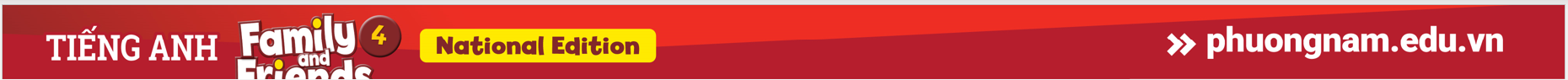 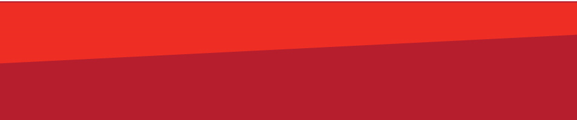 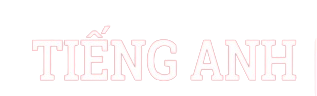 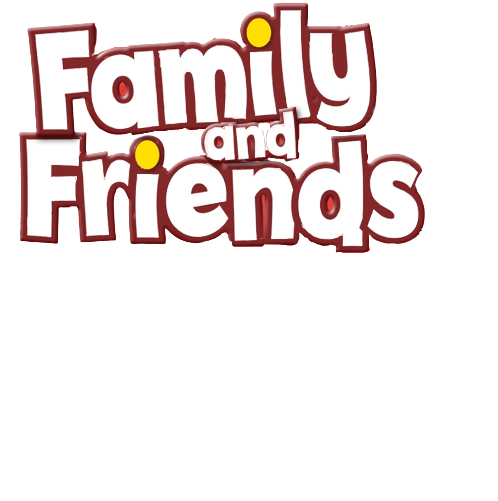 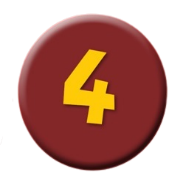 Listen and Chant.
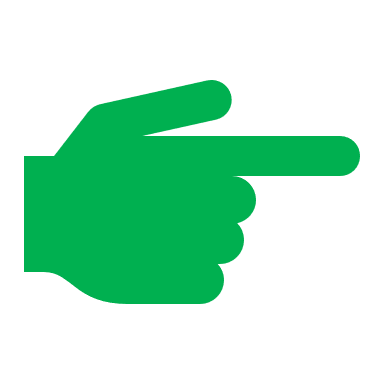 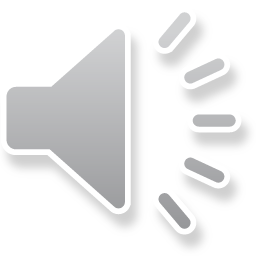 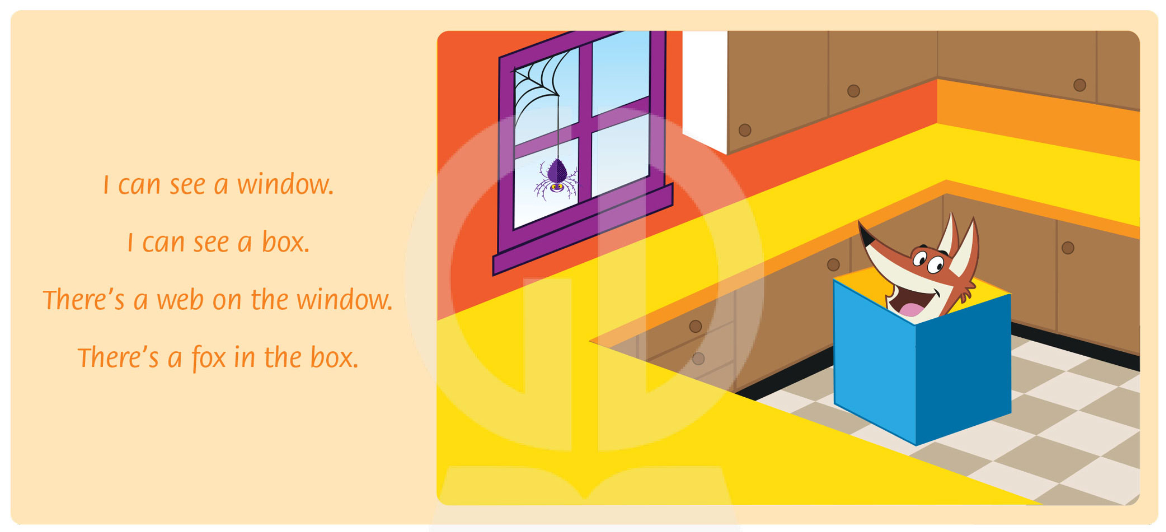 [Speaker Notes: Play the chant from page 41 to energize the class and review the sounds from the previous unit.]
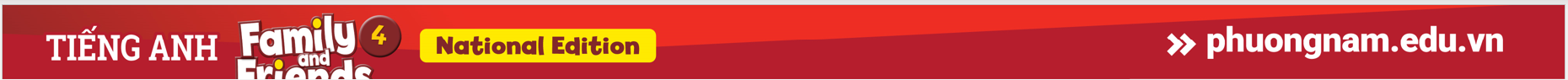 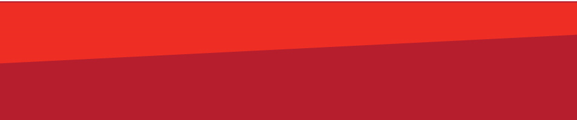 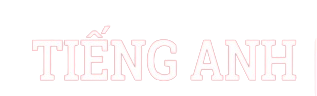 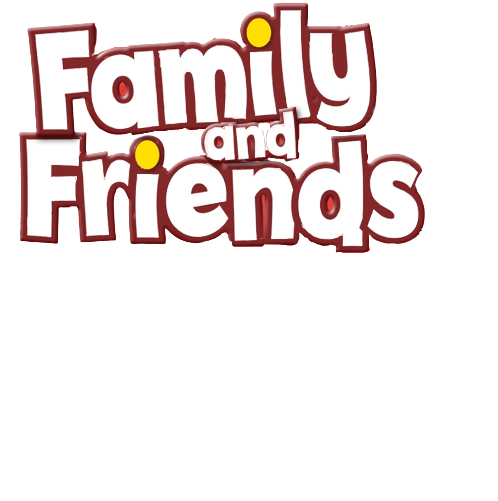 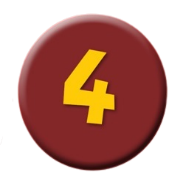 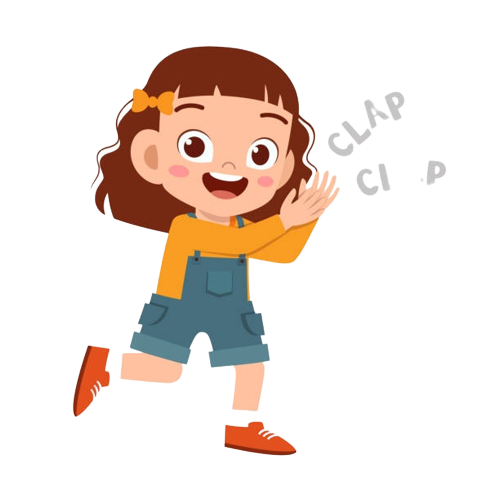 Good job!
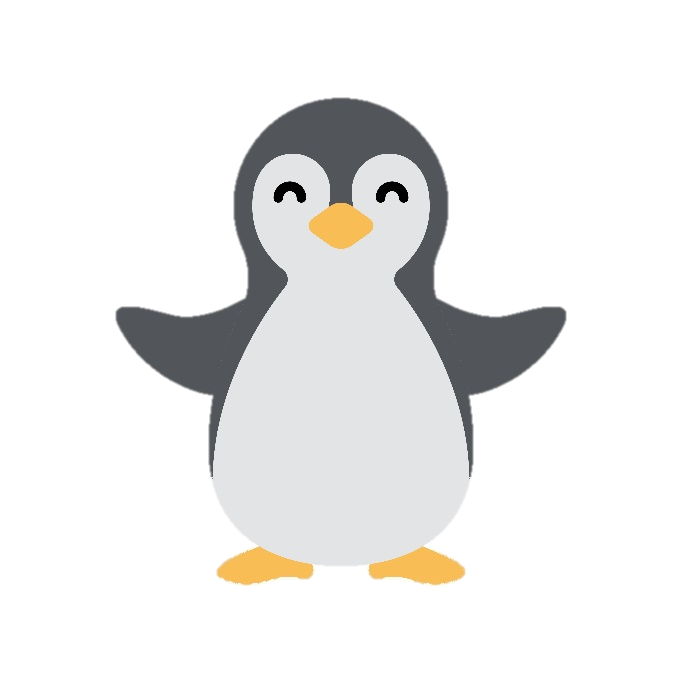 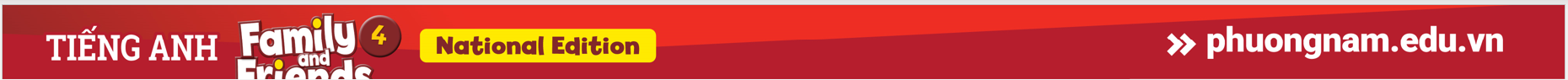 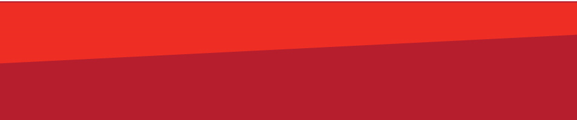 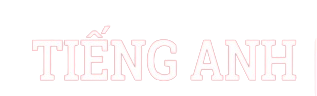 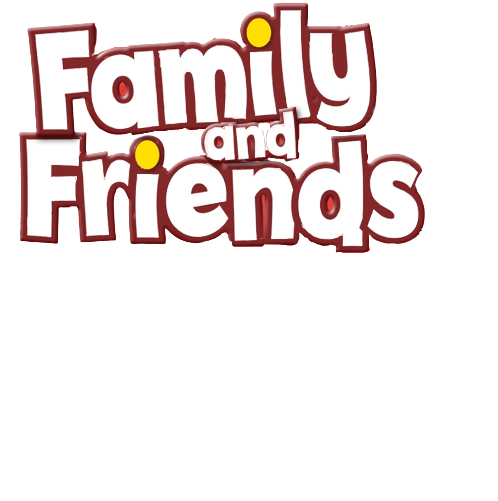 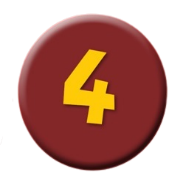 Listen and Repeat.
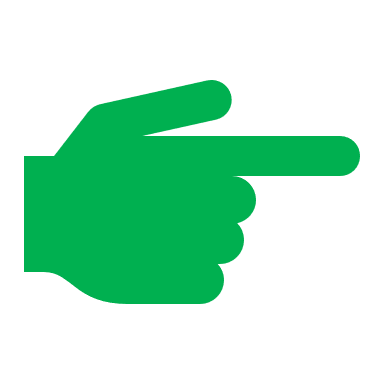 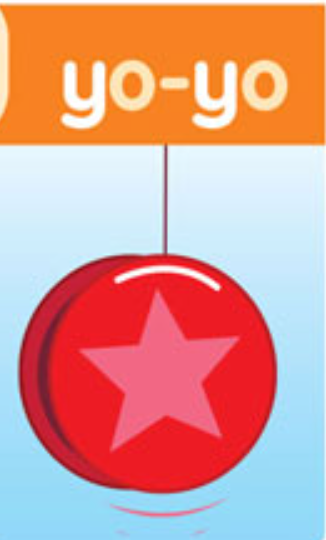 Y
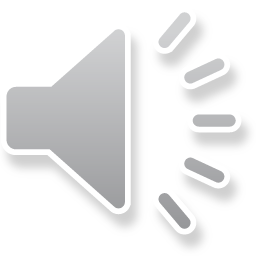 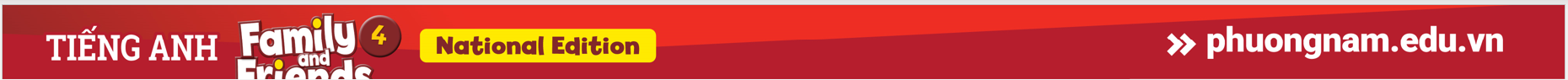 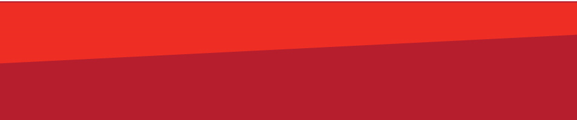 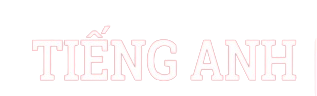 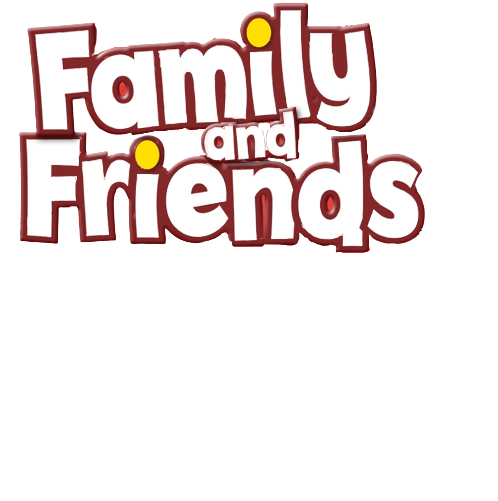 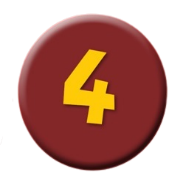 Listen and Repeat.
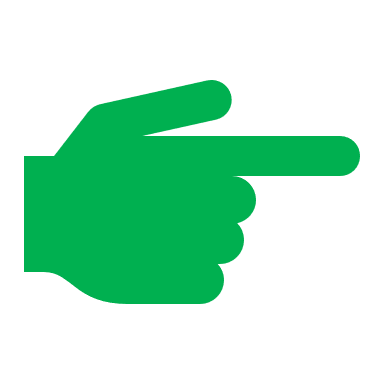 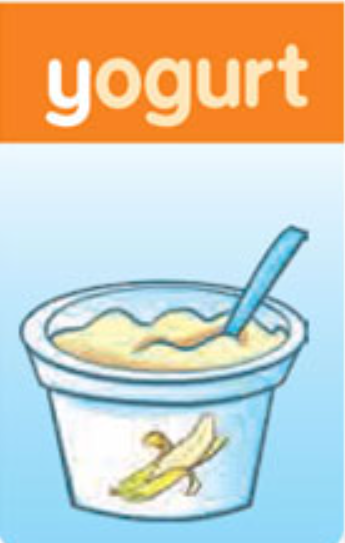 Y
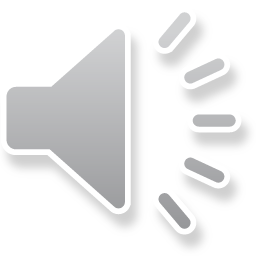 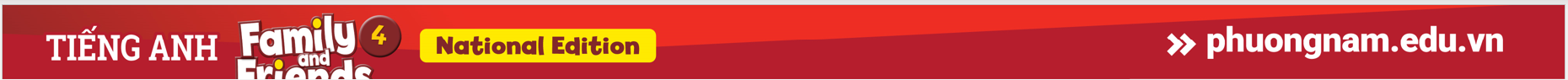 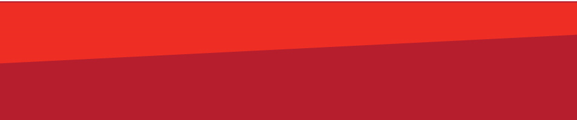 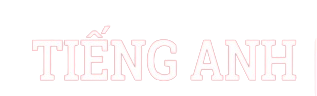 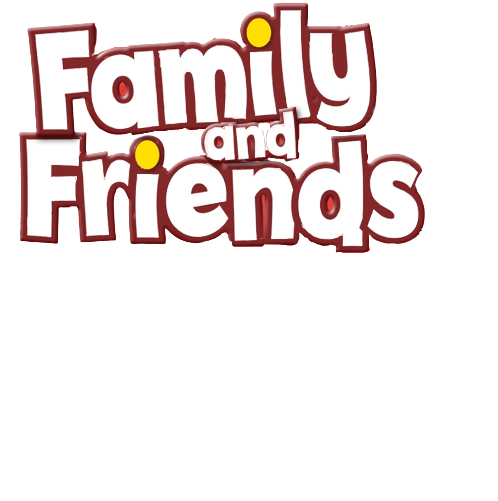 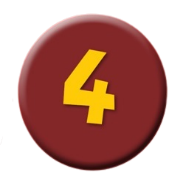 Listen and Repeat.
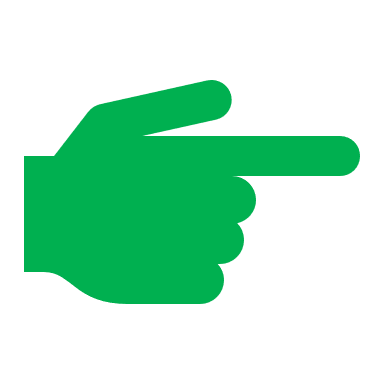 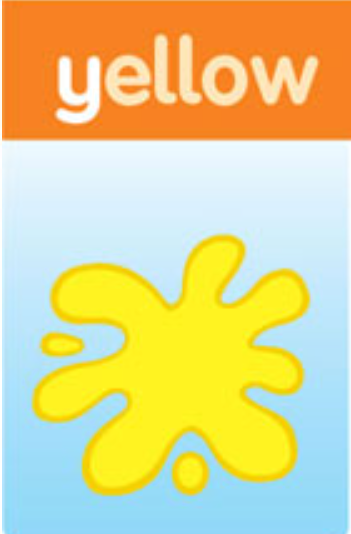 Y
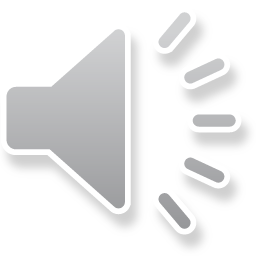 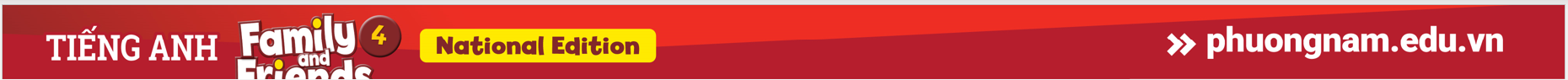 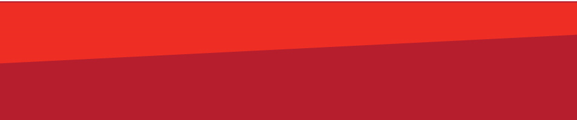 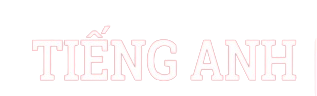 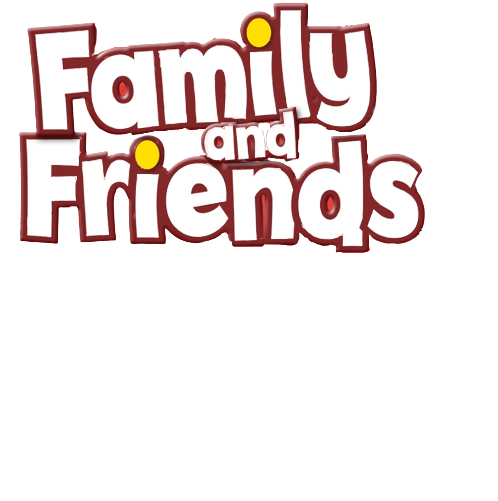 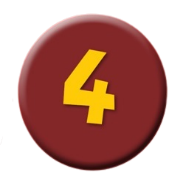 Listen and Repeat.
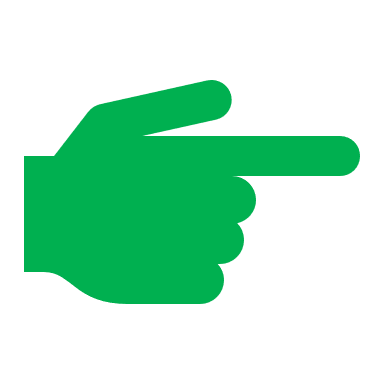 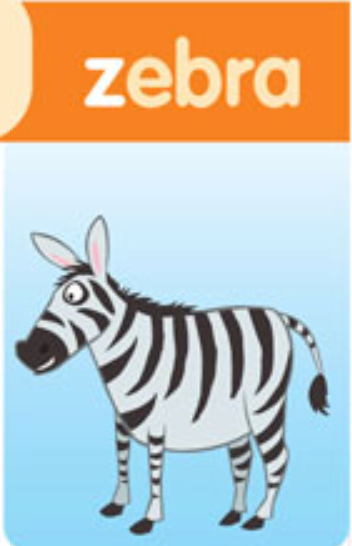 Z
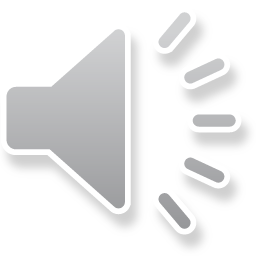 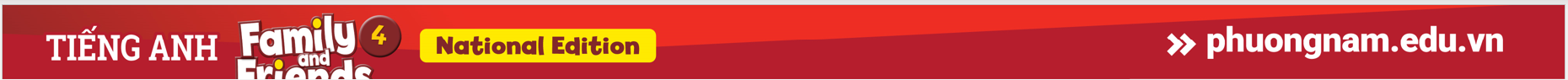 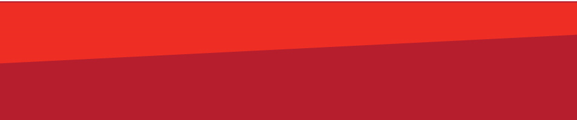 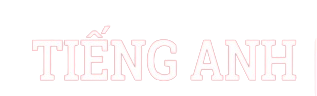 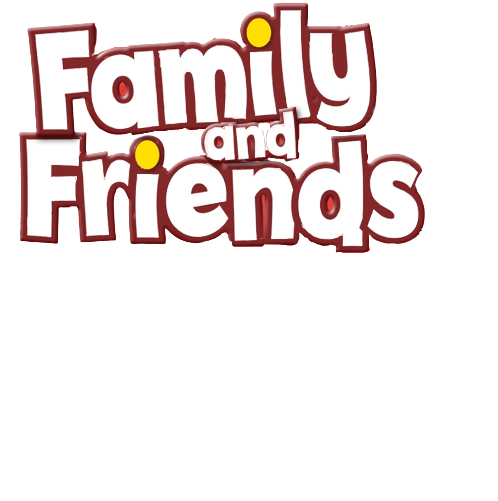 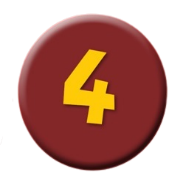 Listen and Repeat.
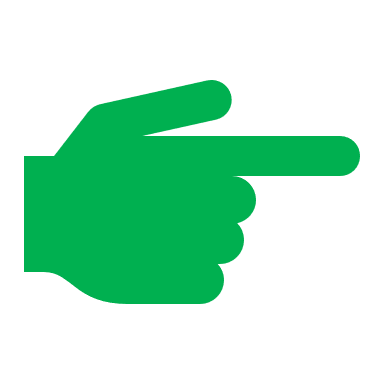 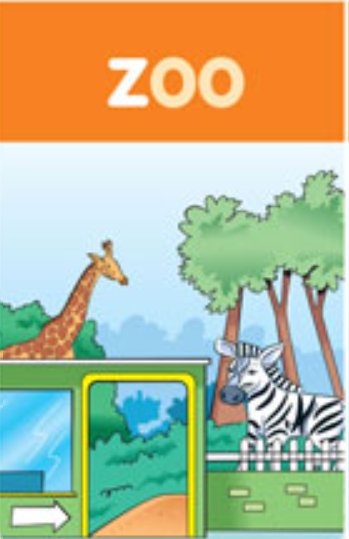 Z
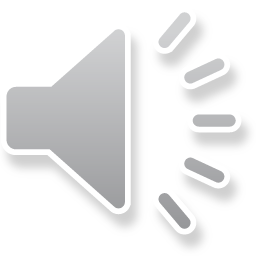 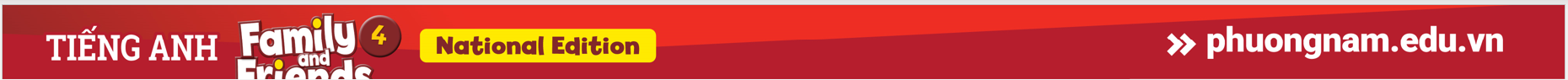 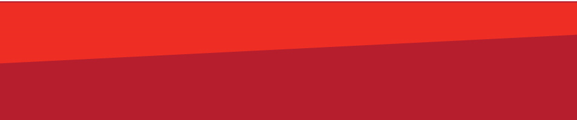 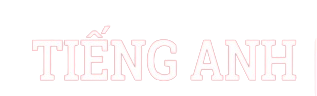 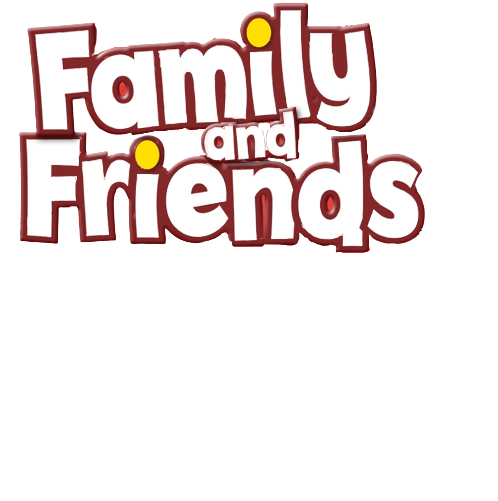 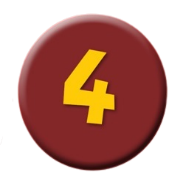 Listen and Repeat.
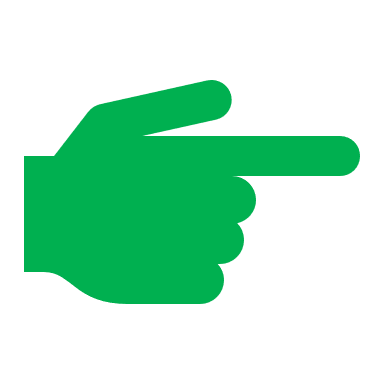 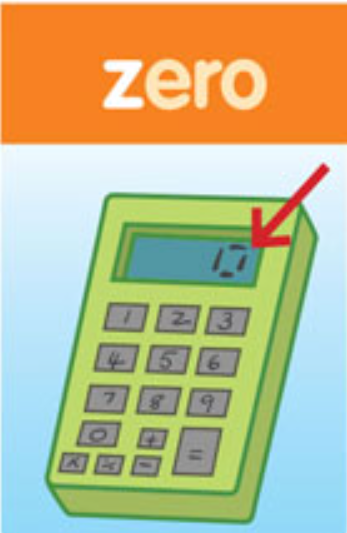 Z
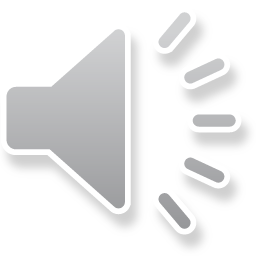 47
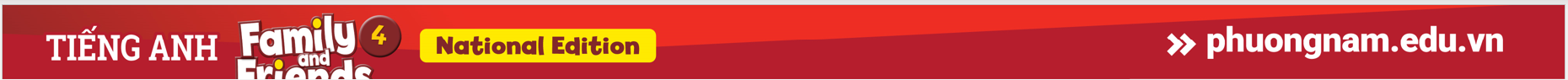 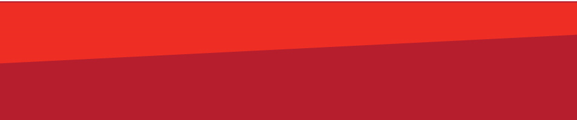 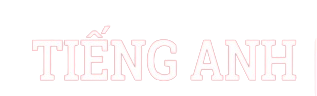 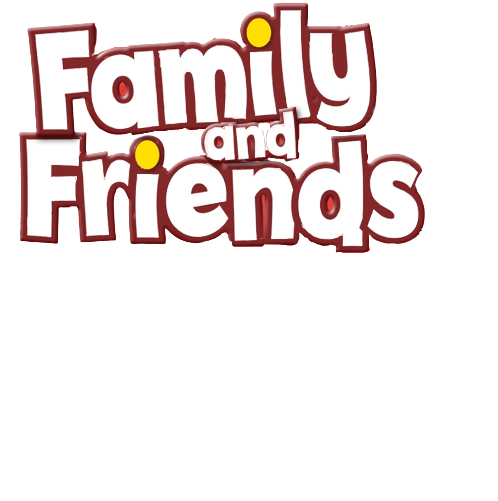 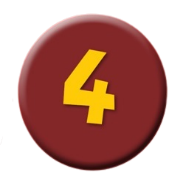 Listen, Point and Repeat.
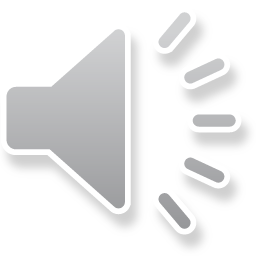 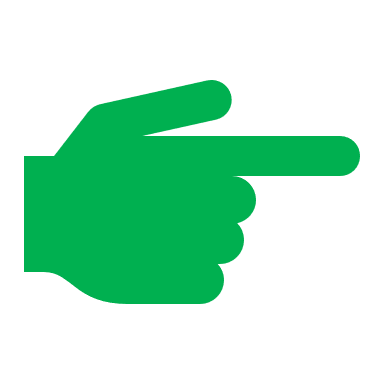 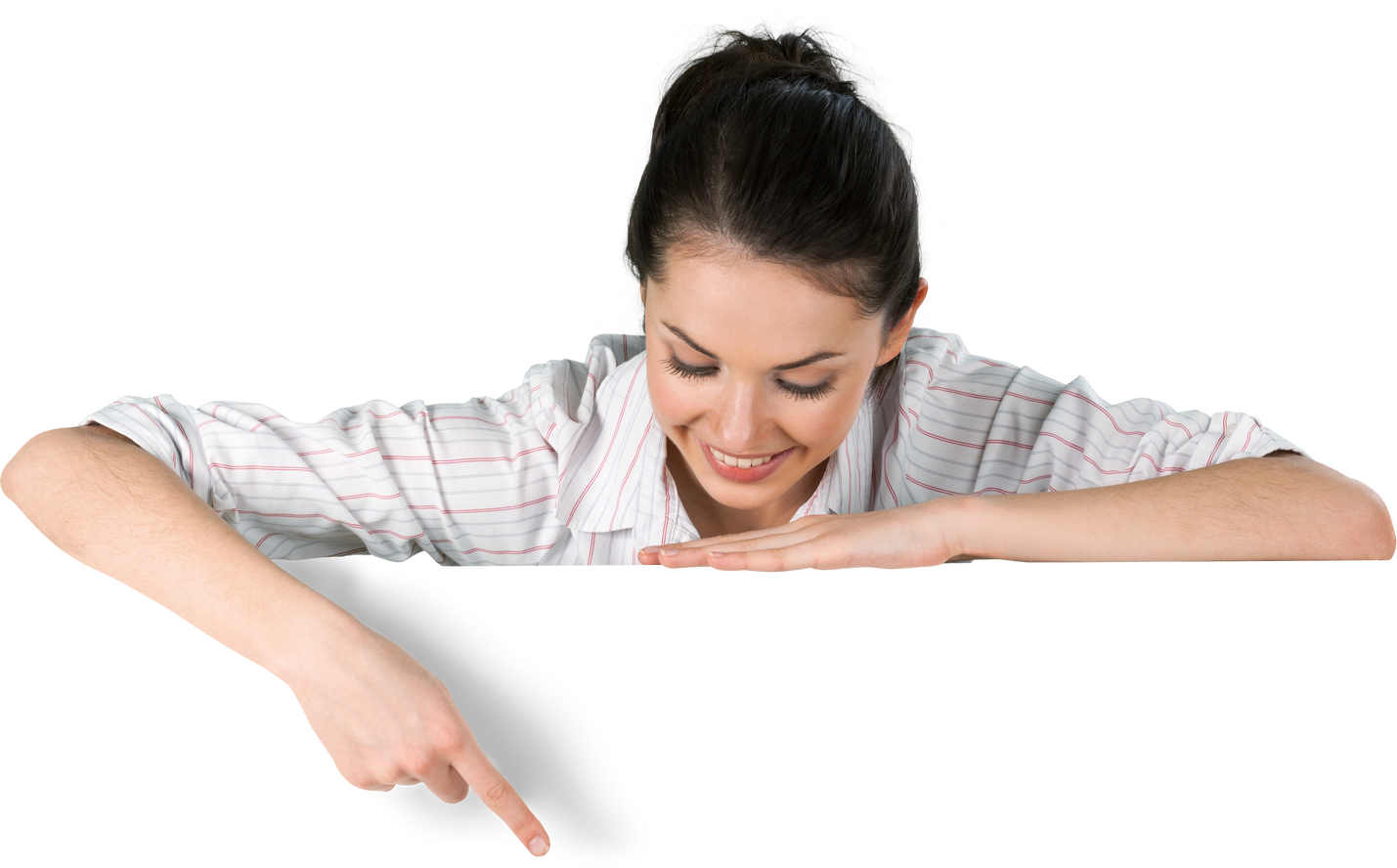 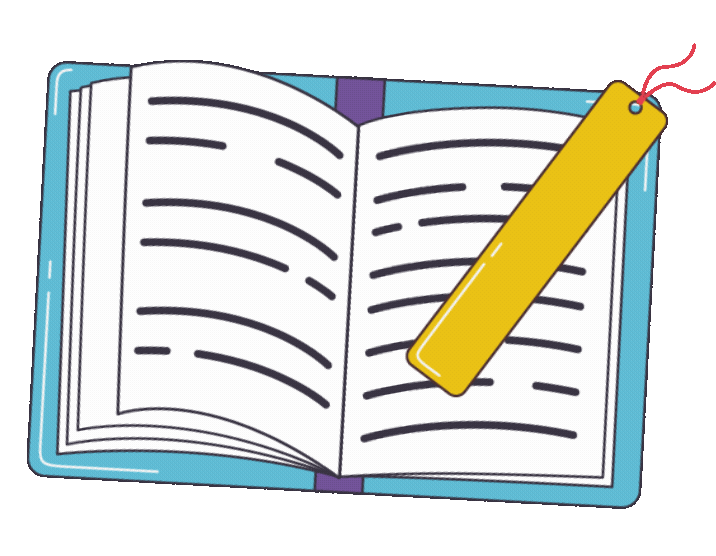 [Speaker Notes: * Listen, point, and repeat. Track 74
Play the first part of the recording. Children listen and point to the pictures.
Play the second part of the recording for children to repeat.
Play the whole recording. Children point and then repeat.]
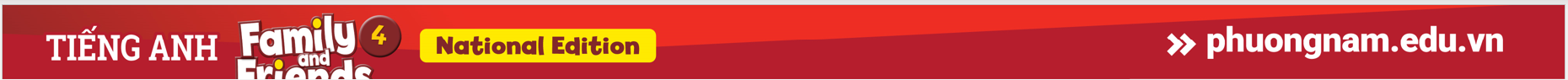 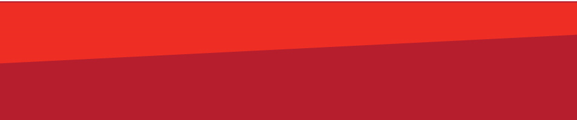 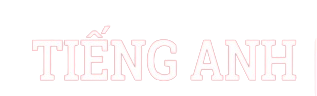 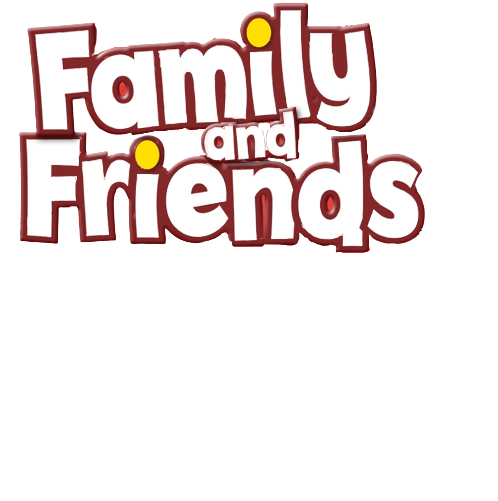 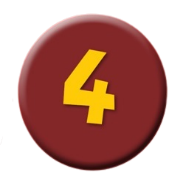 Look and Answer.
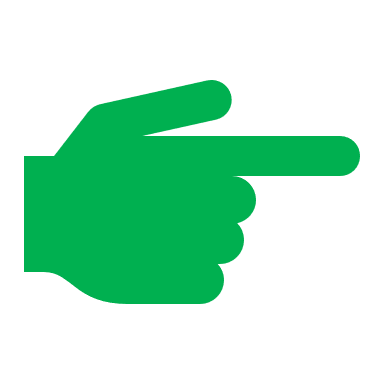 What can you see in the picture?
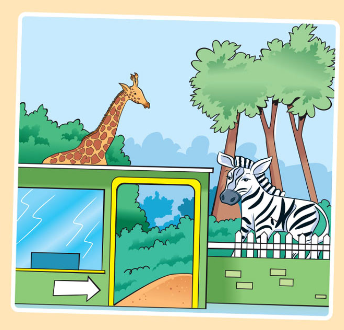 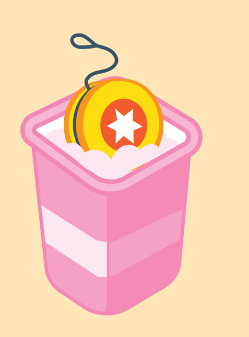 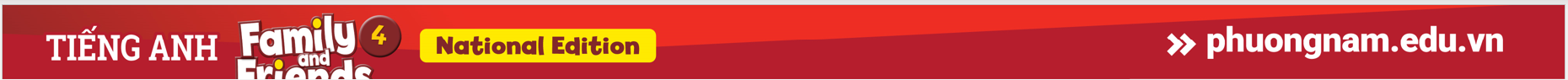 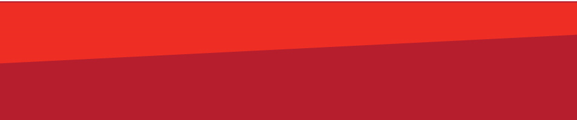 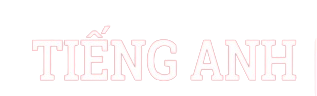 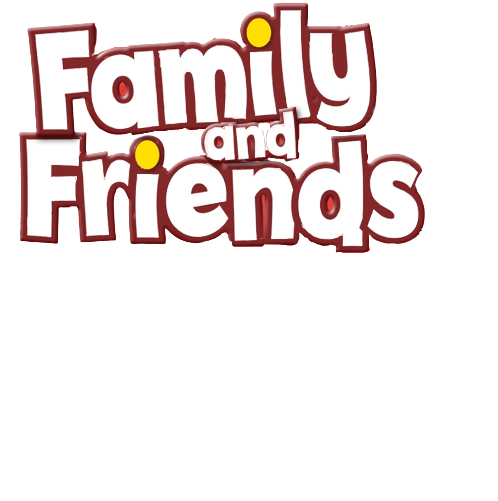 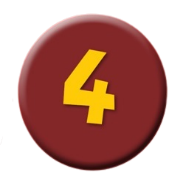 Listen and Chant.
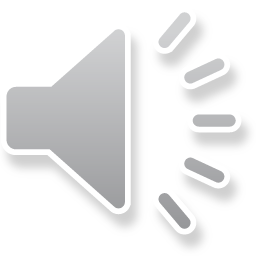 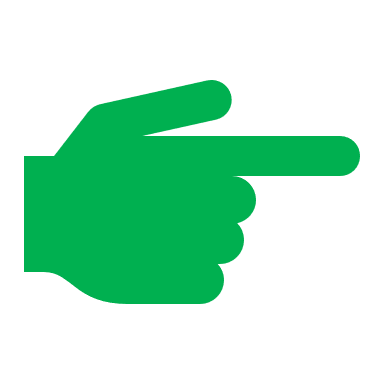 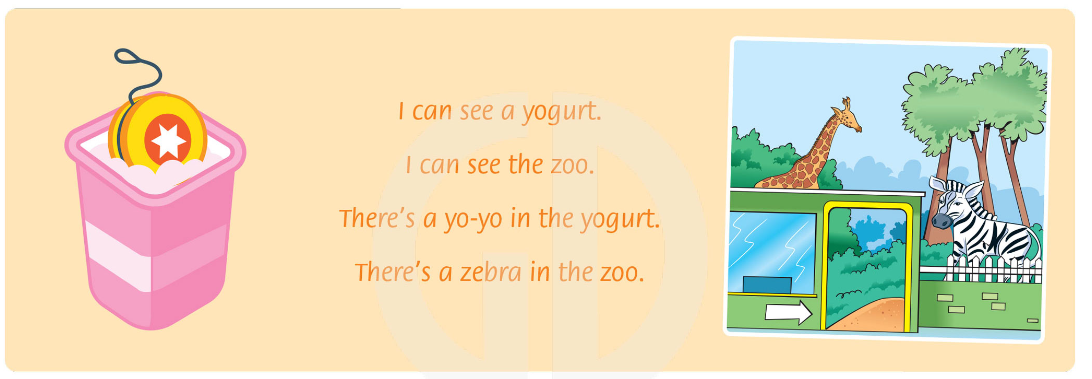 [Speaker Notes: Play the recording for children to listen to the chant.
Play the chant again, pausing for children to repeat.
Repeat with children following along.]
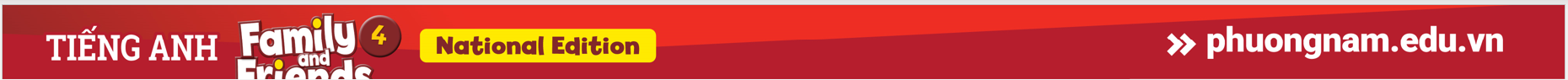 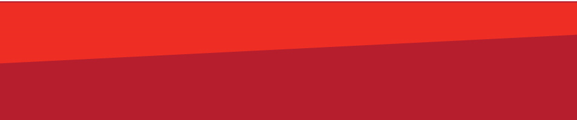 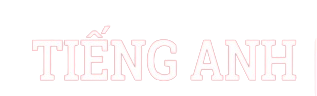 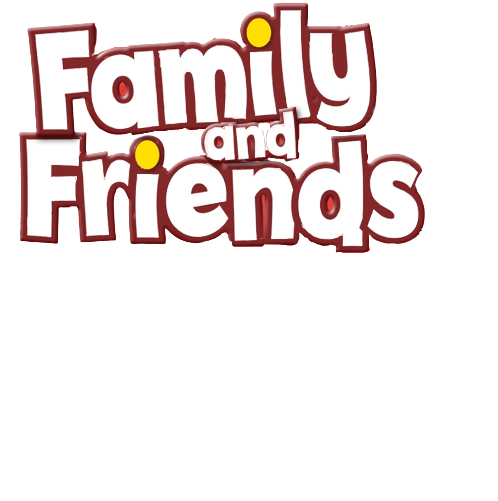 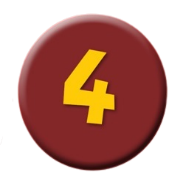 Read and Find the word with letter y.
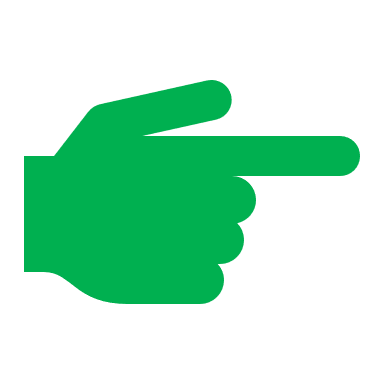 I can see a yogurt.
[Speaker Notes: Write the first line of the chant on the board. 
Invite a child to come to the front, find examples of the letter y, and say the word (yogurt).]
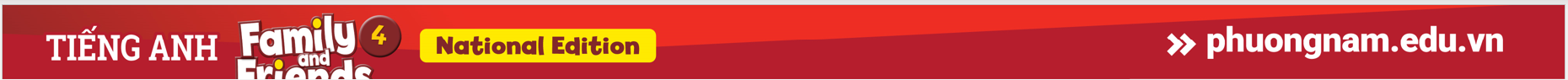 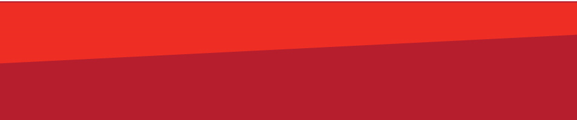 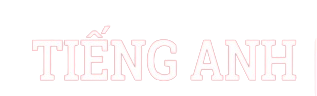 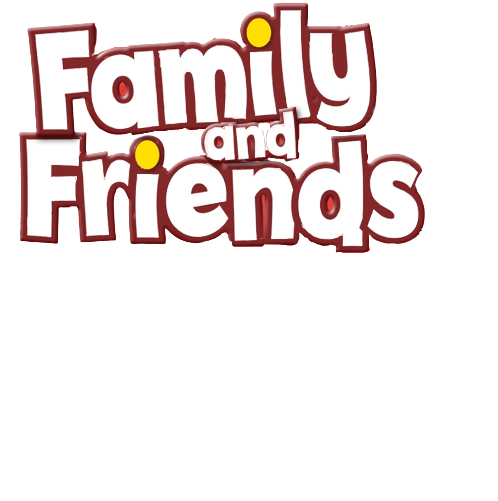 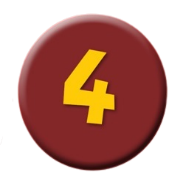 Read and Say.
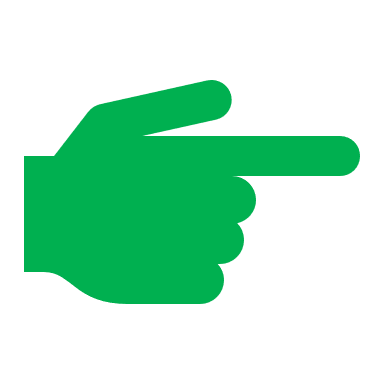 yogurt
yo-yo
zoo
zebra
[Speaker Notes: Children read the chant silently and only say the words with y and z out loud.
Children write the y and z words in their notebooks.]
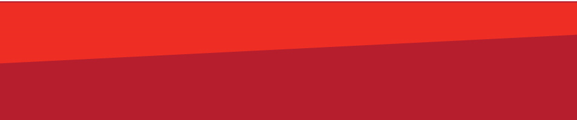 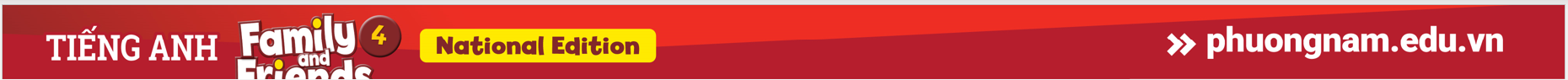 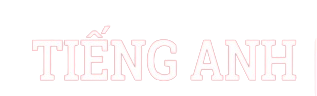 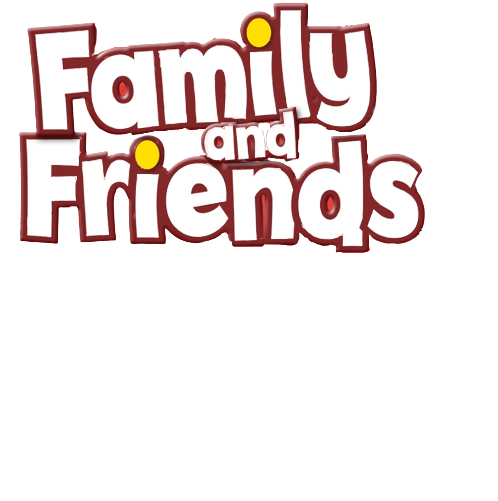 Listen and Complete.
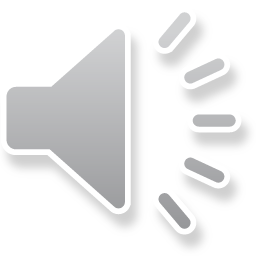 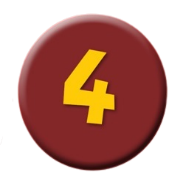 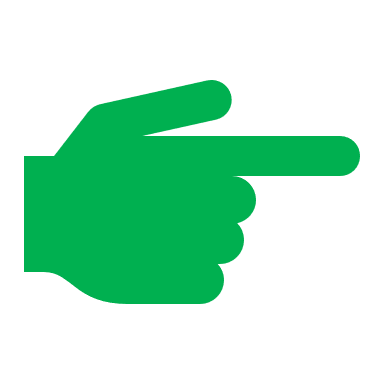 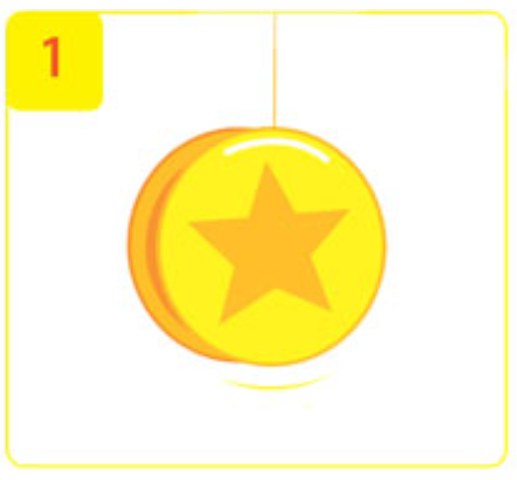 _o-_o
y
y
[Speaker Notes: Children look at the first picture. 
Play the recording. 
Ask What’s the word? (yo-yo). Ask What letter makes the first sound in each syllable? 
Draw attention to the example letter y.]
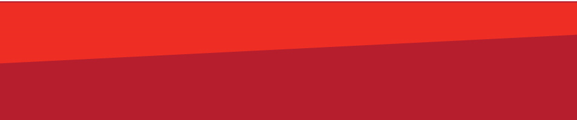 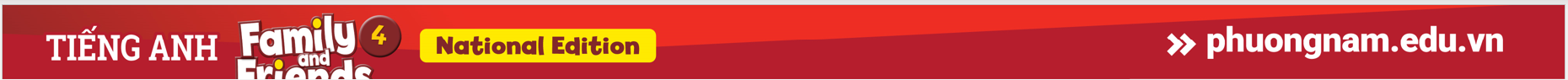 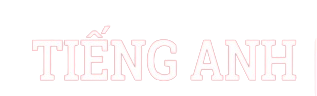 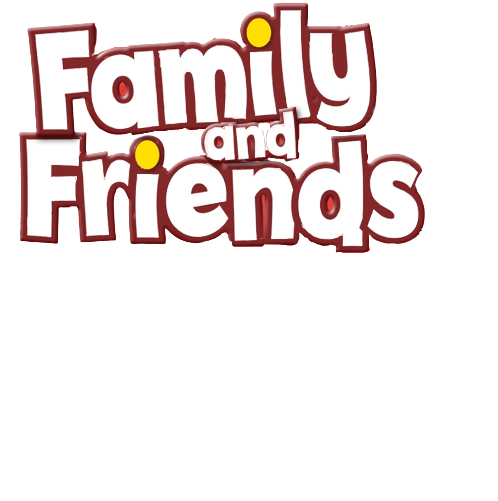 Listen and Complete.
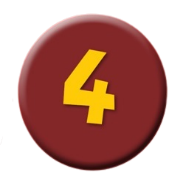 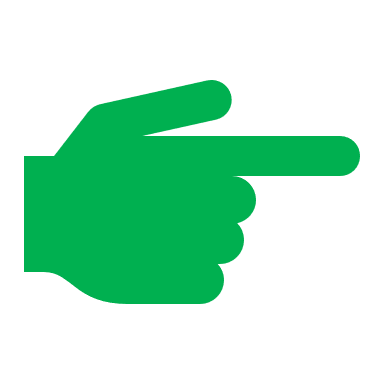 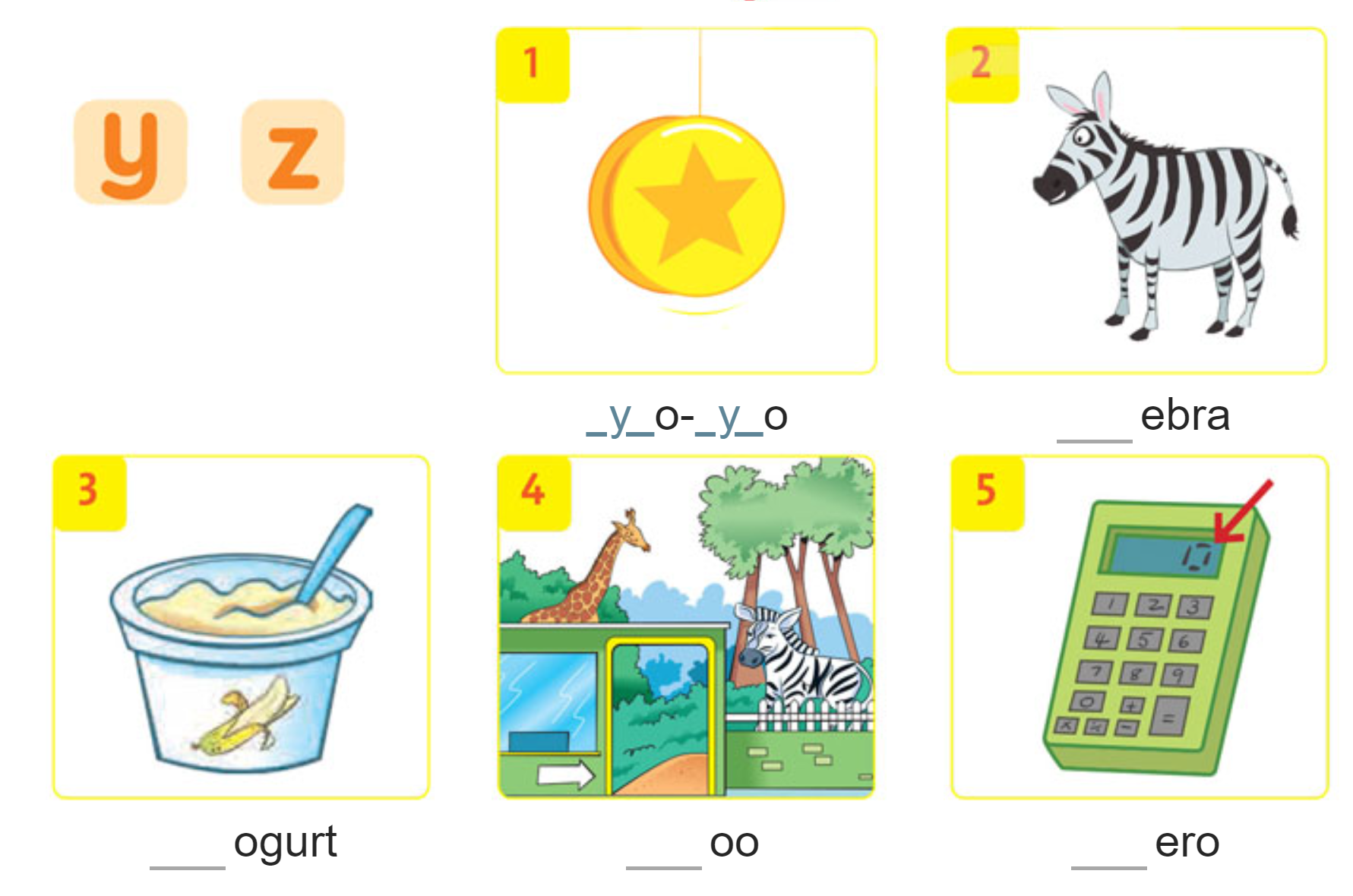 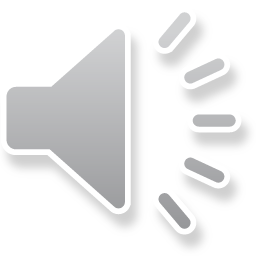 [Speaker Notes: Play the rest of the recording for children to write the missing letters with their pencils.
Ask children to say the missing sounds, then the words.]
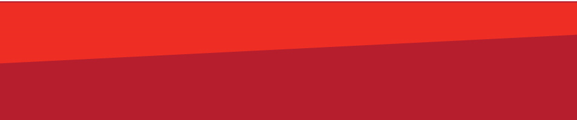 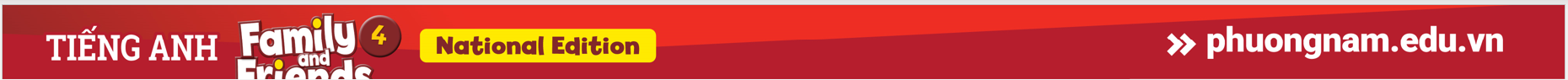 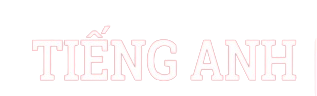 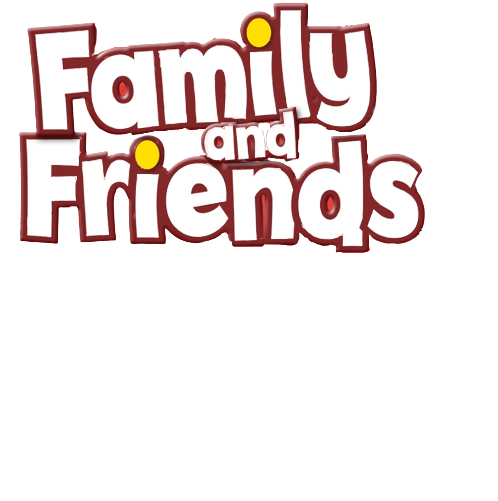 Listen and Complete.
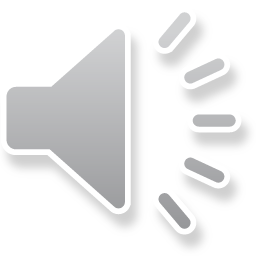 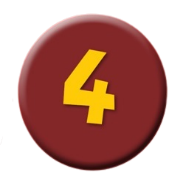 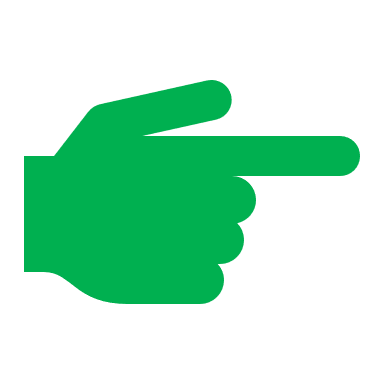 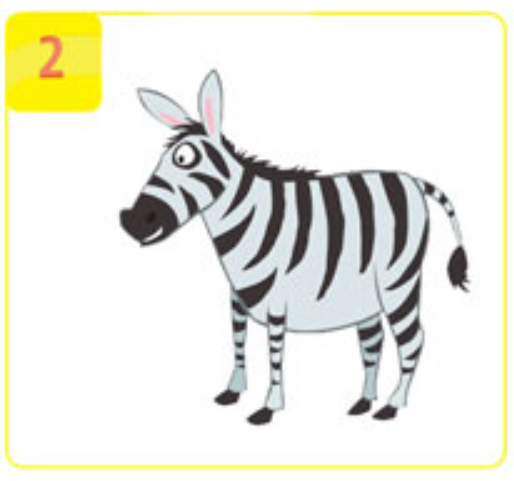 _ebra
z
[Speaker Notes: Go over the answers with the class. 
Answers
1 y 2 z 3 y 4 z 5 z]
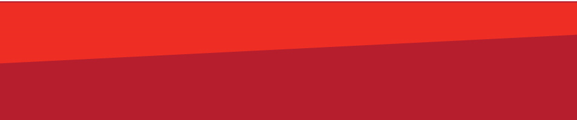 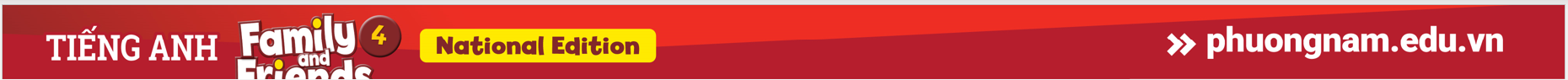 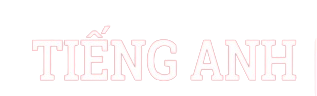 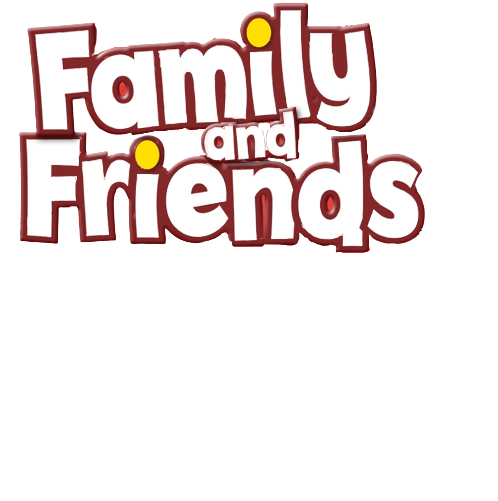 Listen and Complete.
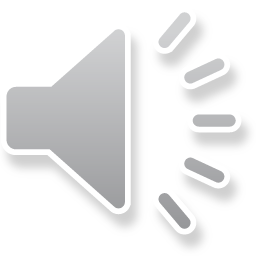 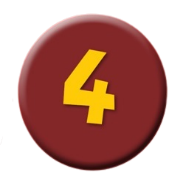 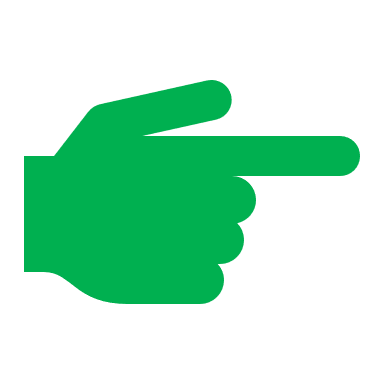 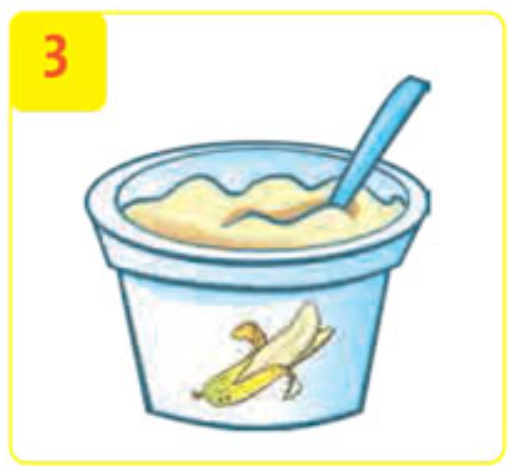 _ogurt
y
[Speaker Notes: Go over the answers with the class. 
Answers
1 y 2 z 3 y 4 z 5 z]
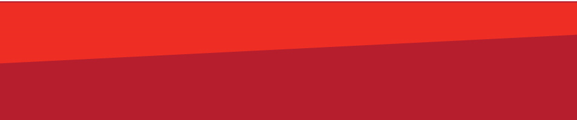 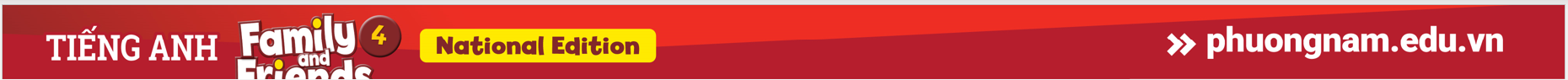 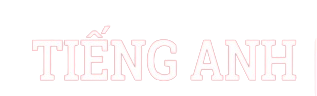 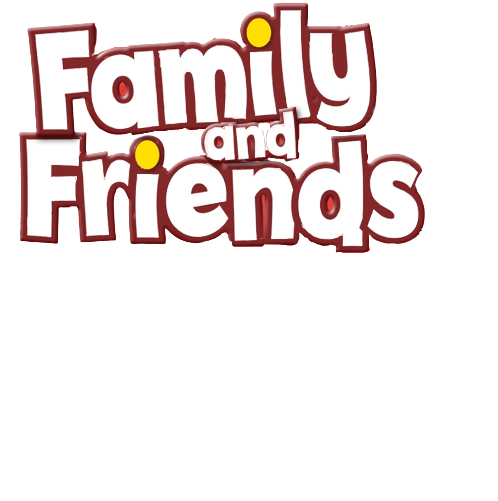 Listen and Complete.
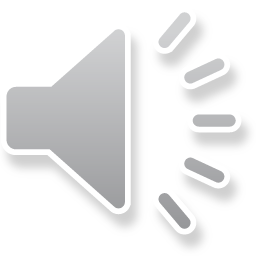 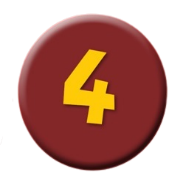 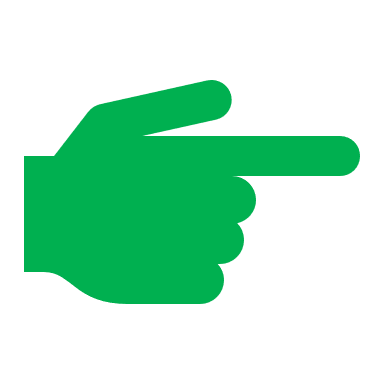 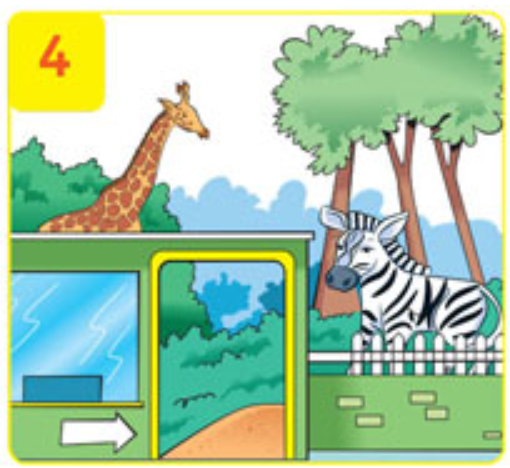 _oo
z
[Speaker Notes: Go over the answers with the class. 
Answers
1 y 2 z 3 y 4 z 5 z]
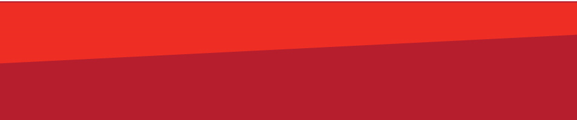 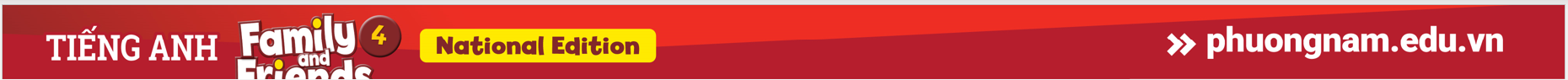 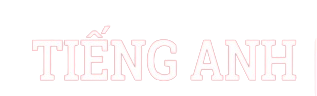 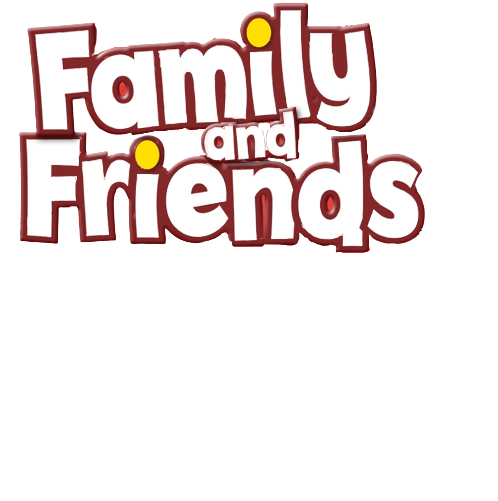 Listen and Complete.
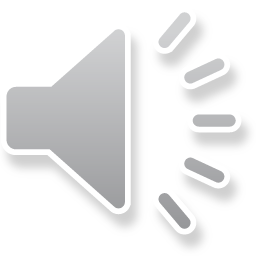 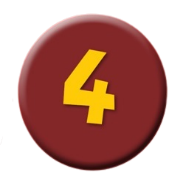 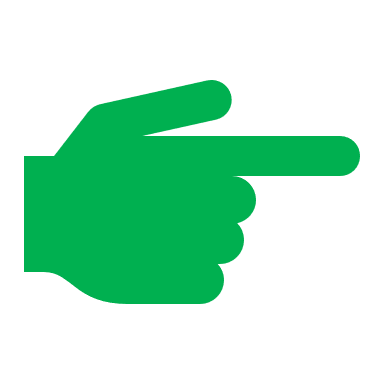 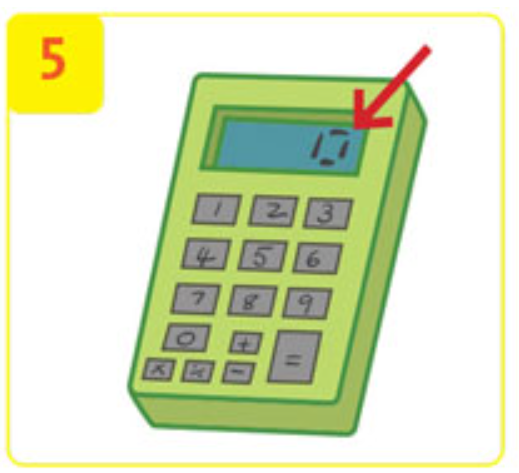 _ero
z
[Speaker Notes: Go over the answers with the class. 
Answers
1 y 2 z 3 y 4 z 5 z]
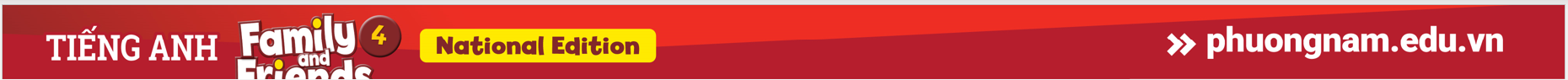 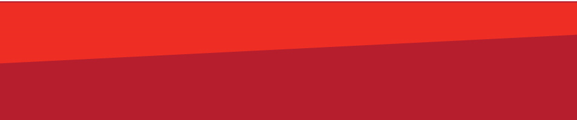 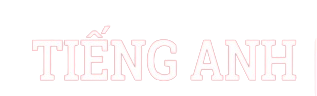 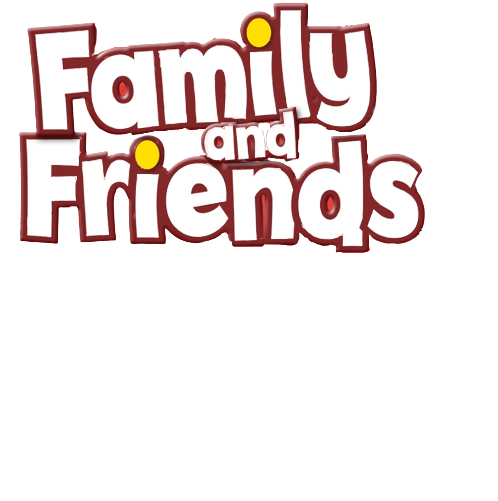 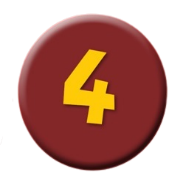 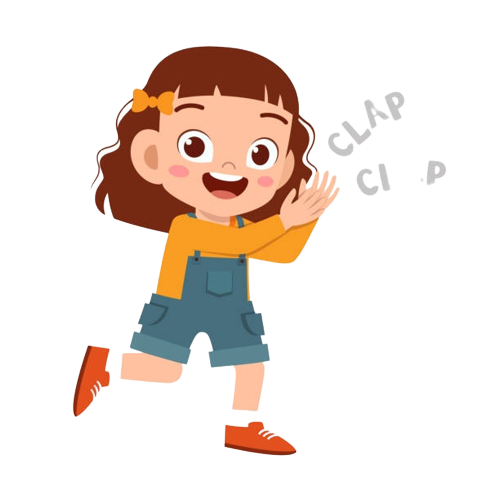 Good job!
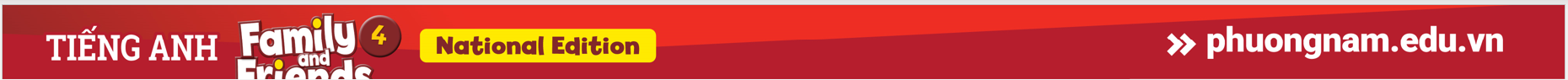 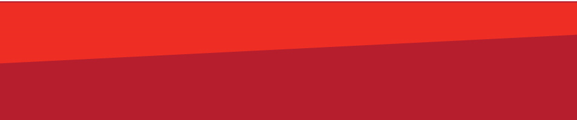 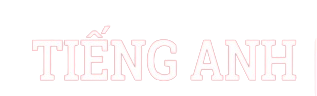 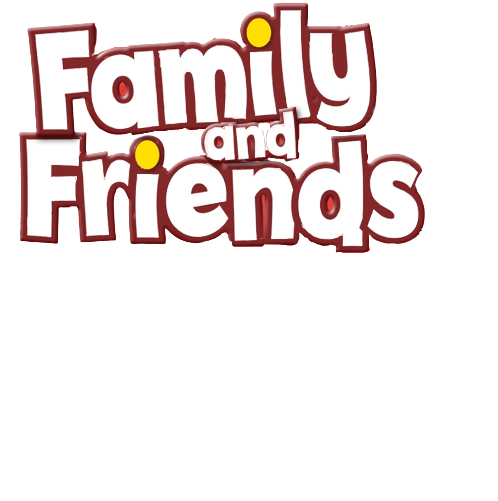 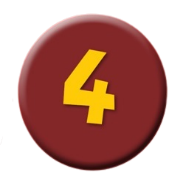 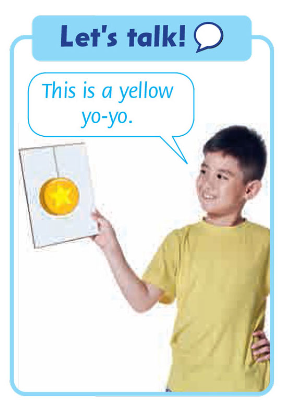 DRAW and TELL
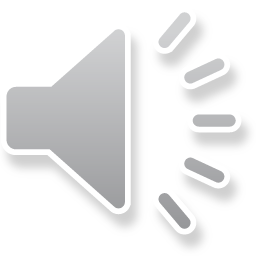 [Speaker Notes: Ask children to look at the picture and speech bubble. Say the sentence and ask the class to repeat it chorally.
In pairs, children take turns saying the sentence, using other vocabulary words on the page.]
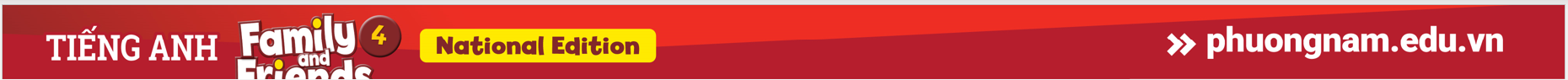 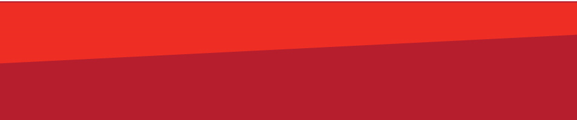 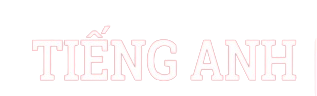 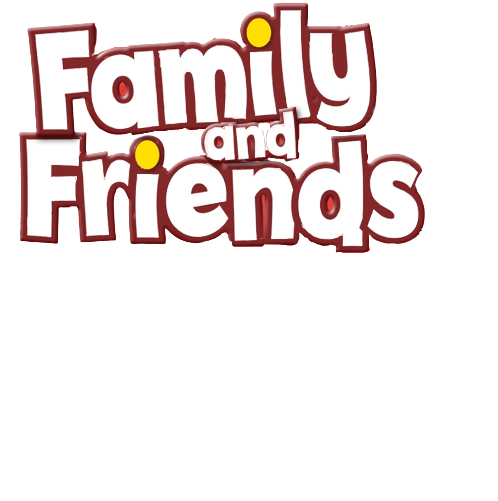 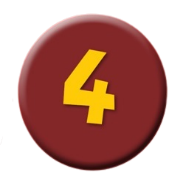 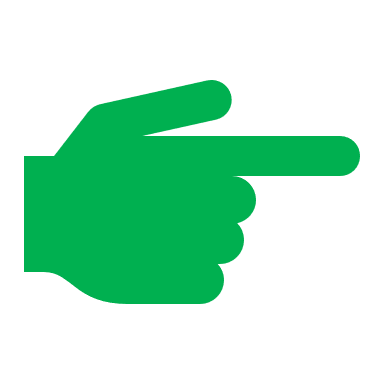 Homework
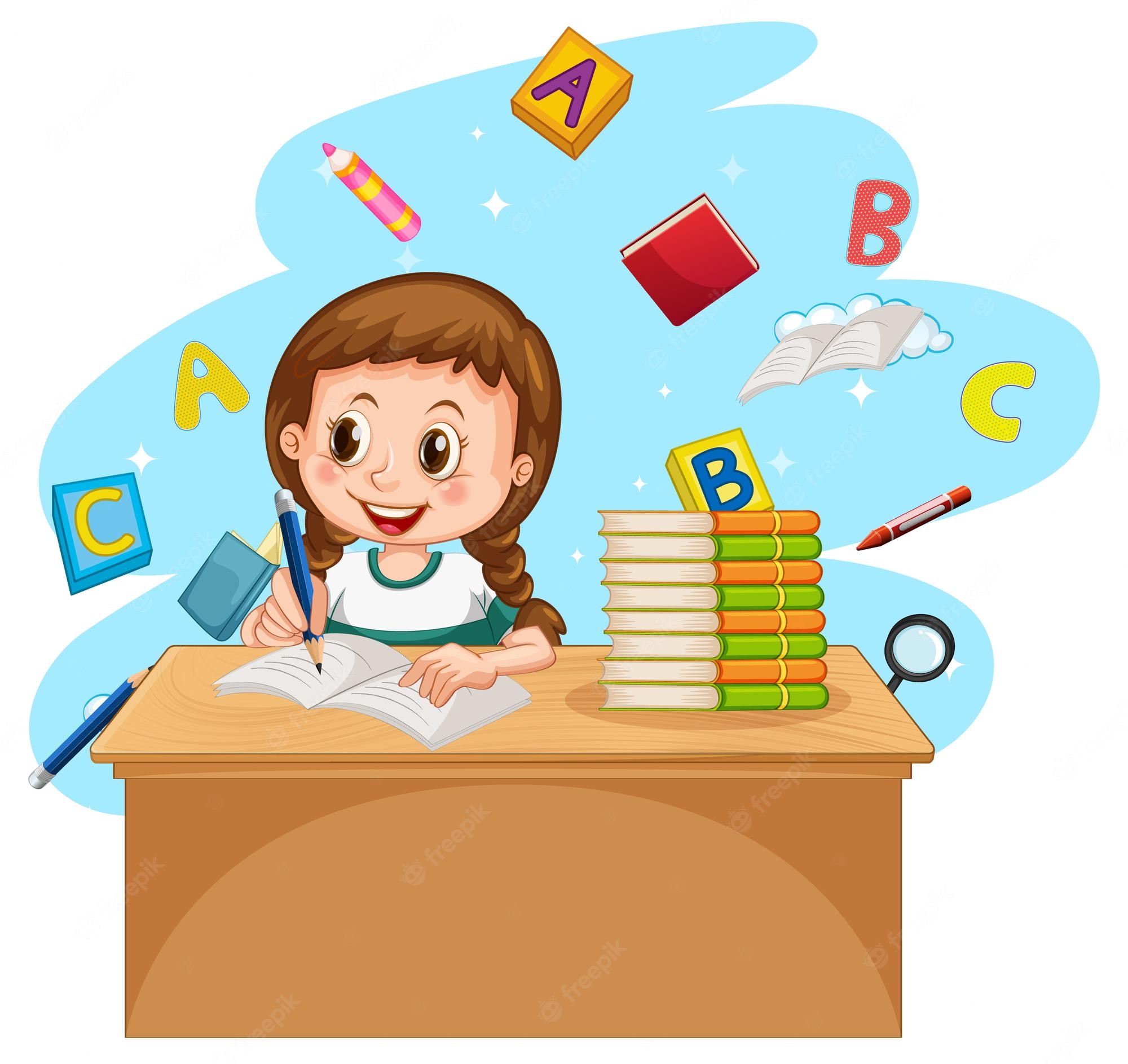 Do the exercises in Workbook page 47.
 Prepare for the next lesson 
    (Unit 6 -  Lesson 5).
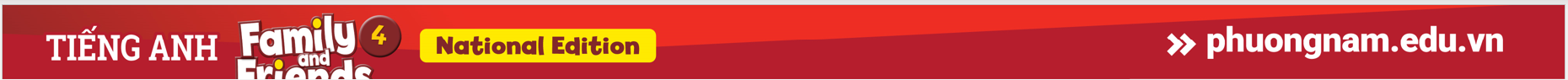 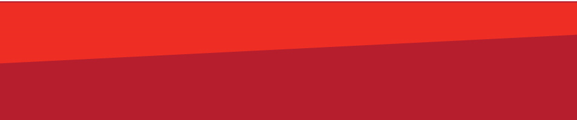 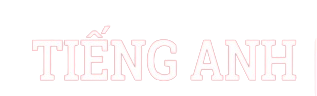 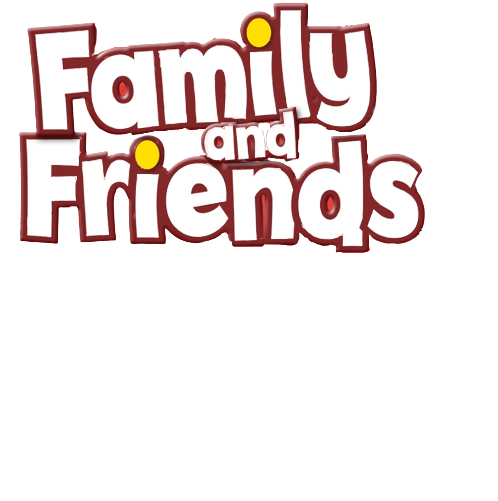 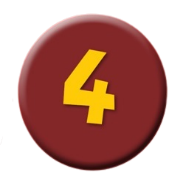 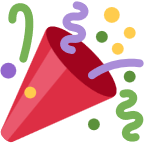 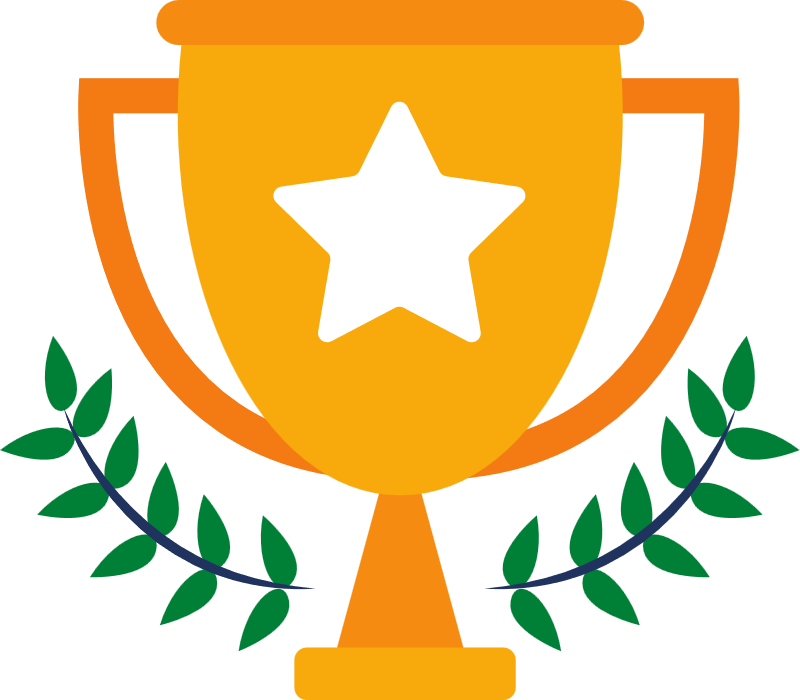 Our Winners!
Peter
Eric
Julie
[Speaker Notes: Replace photos and names with your students’ information.]
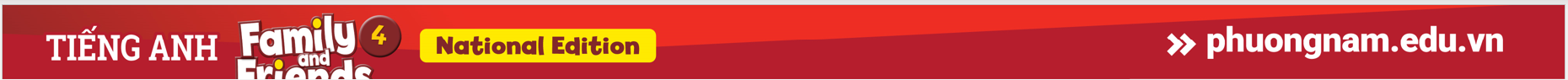 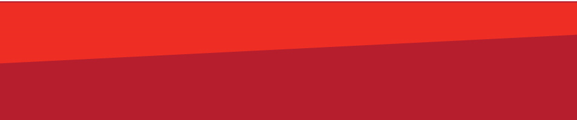 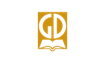 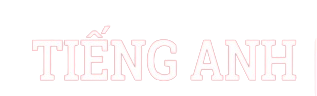 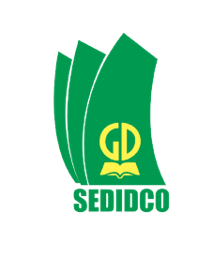 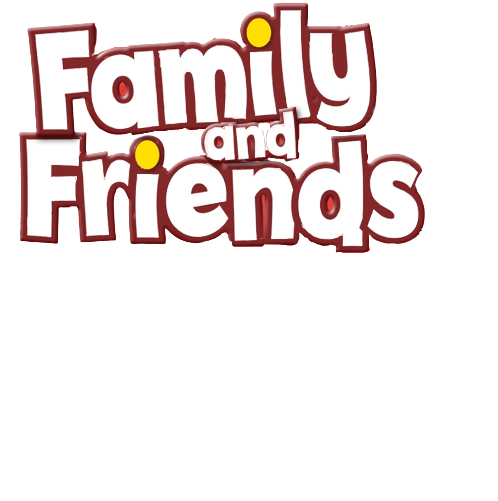 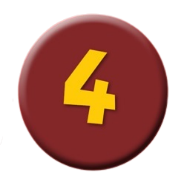 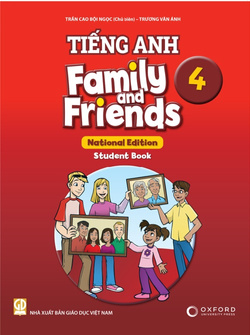 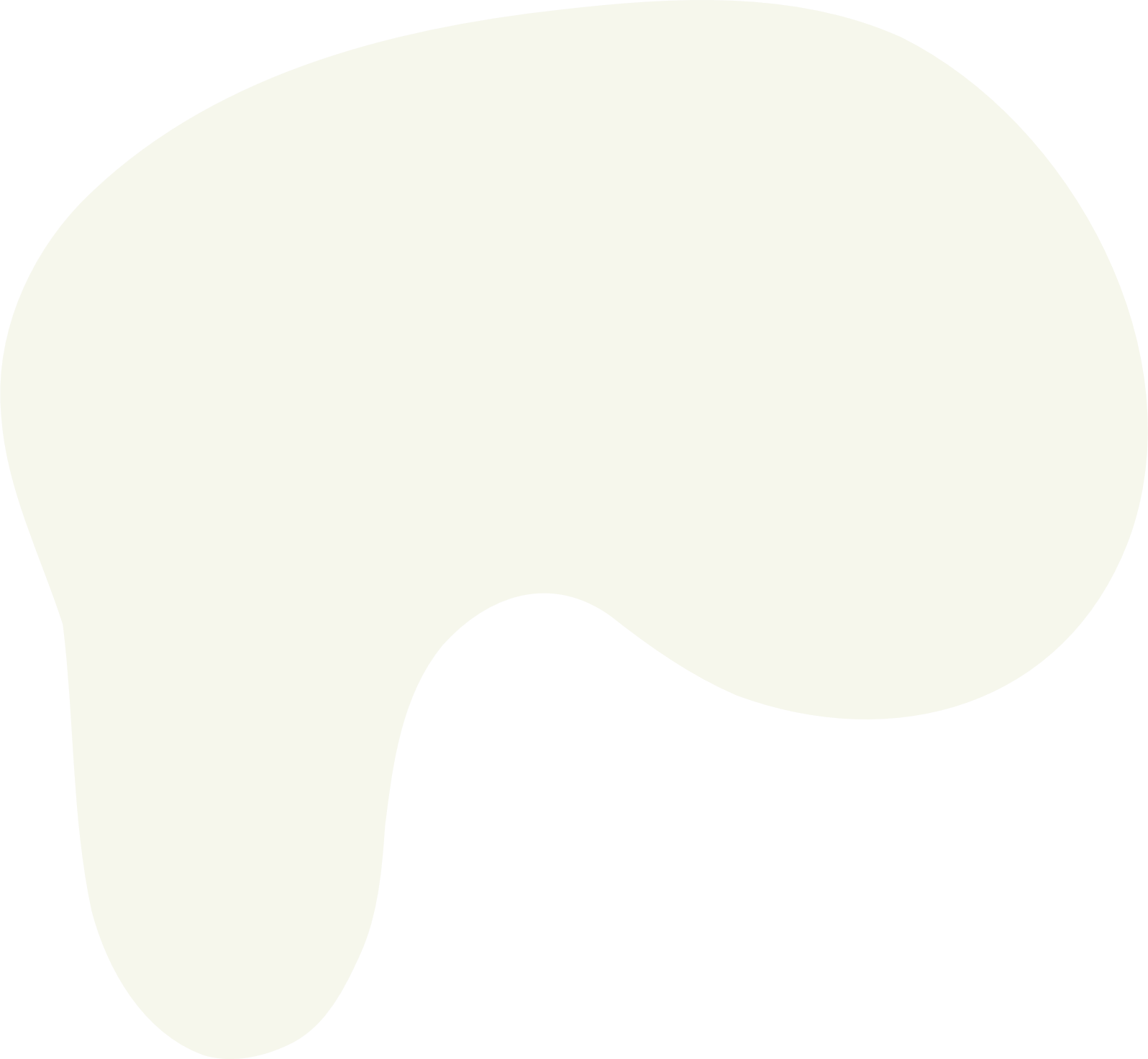 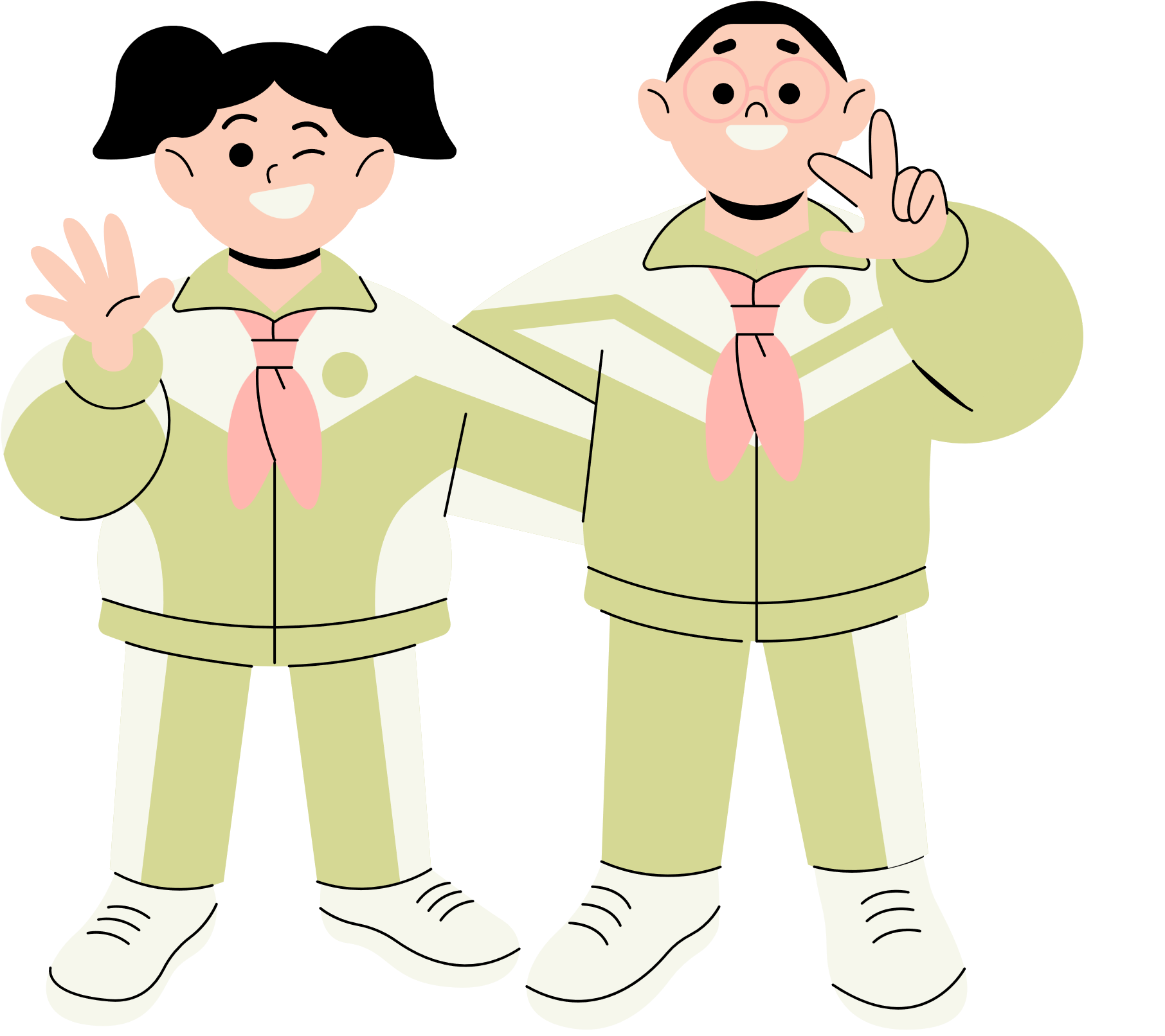 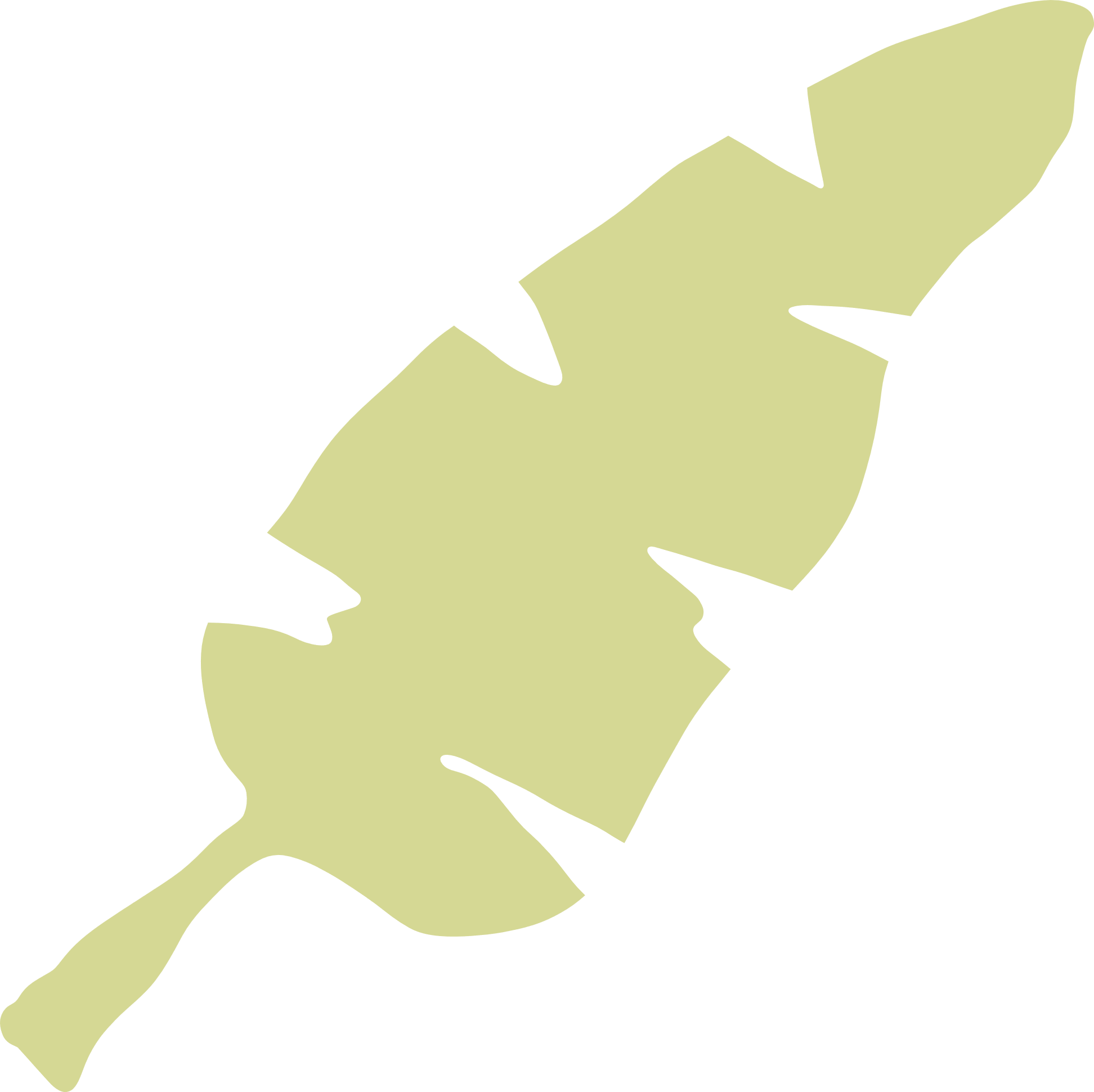 Thank You!
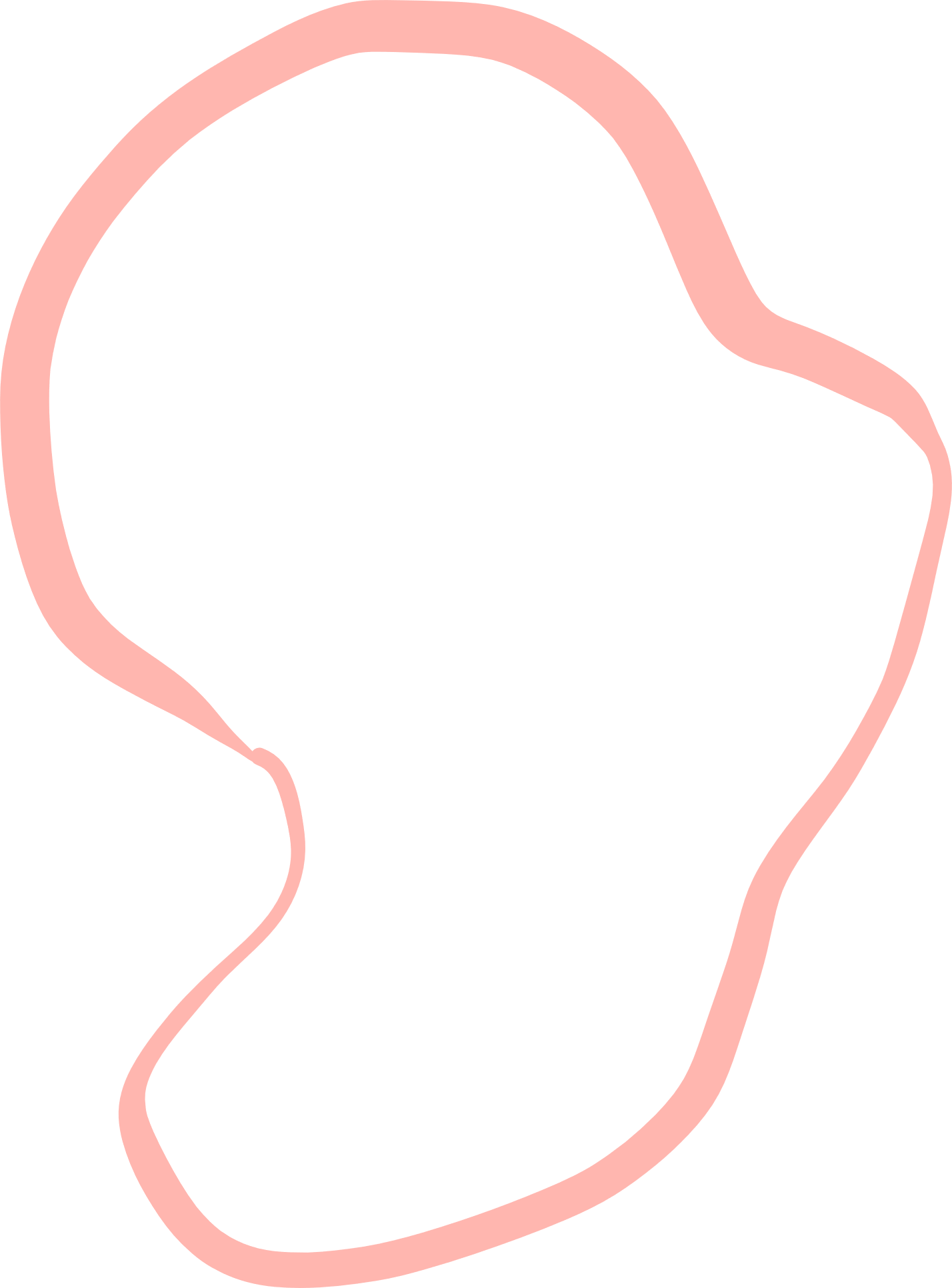 See You Next Time.
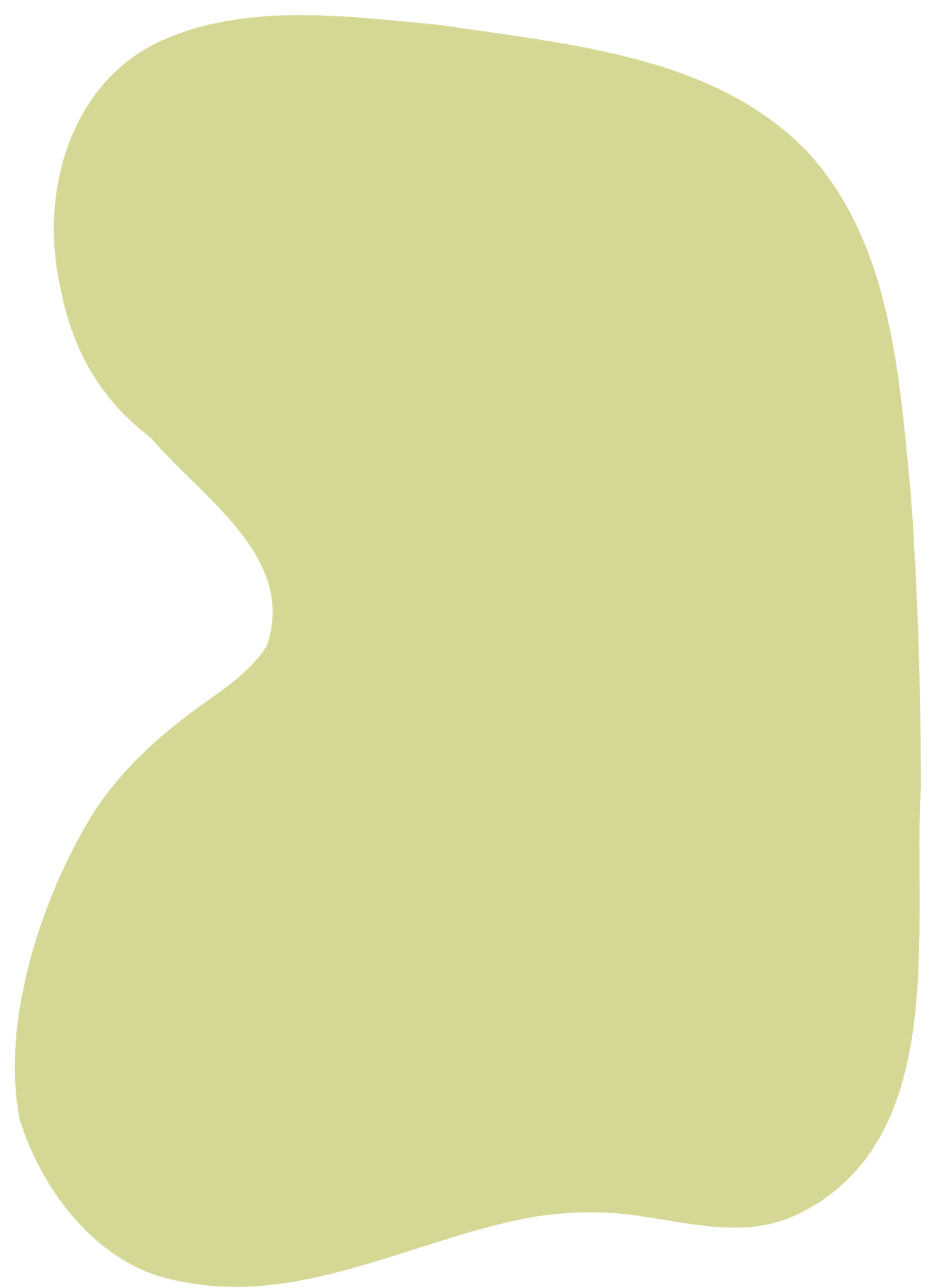 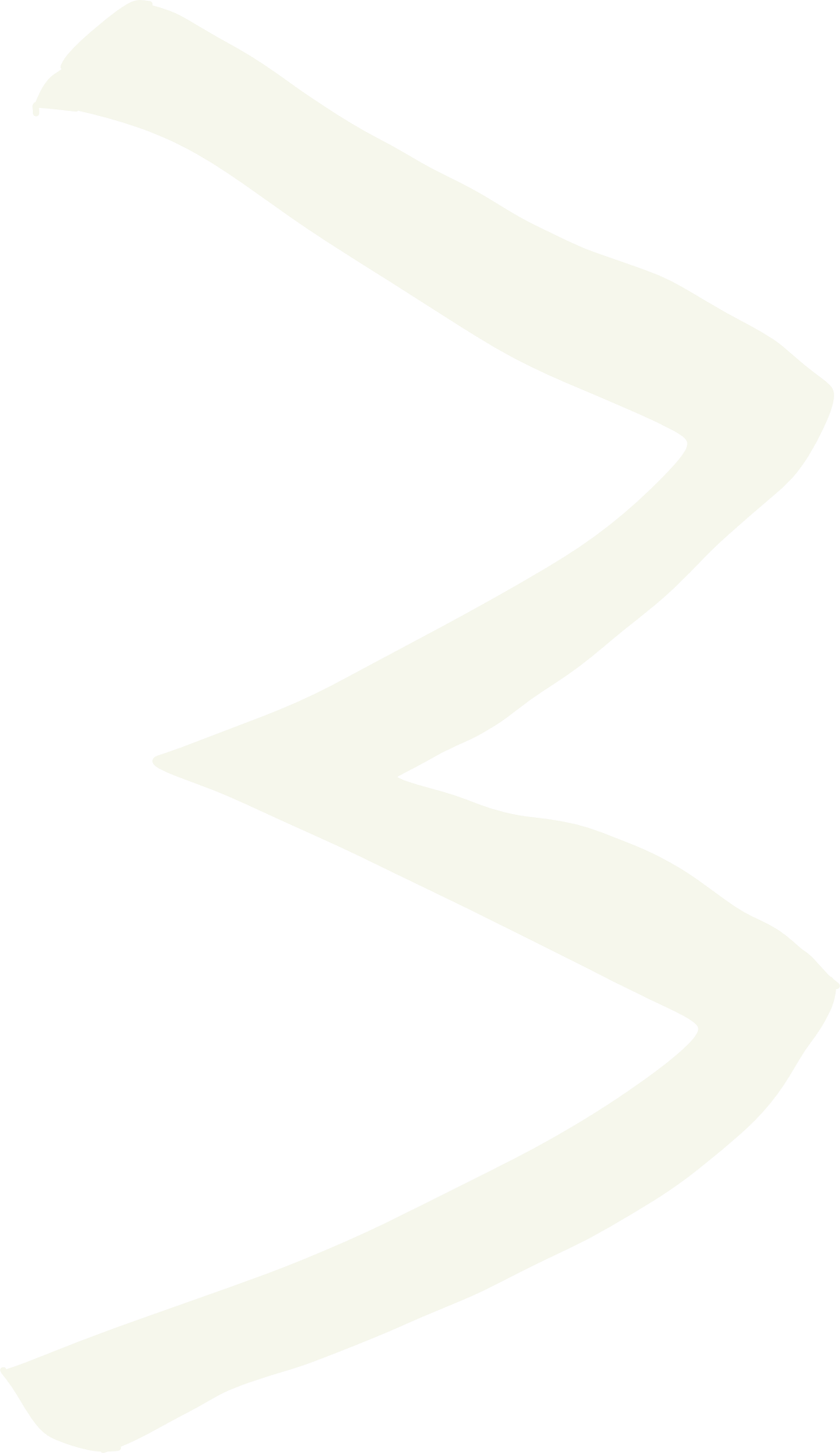 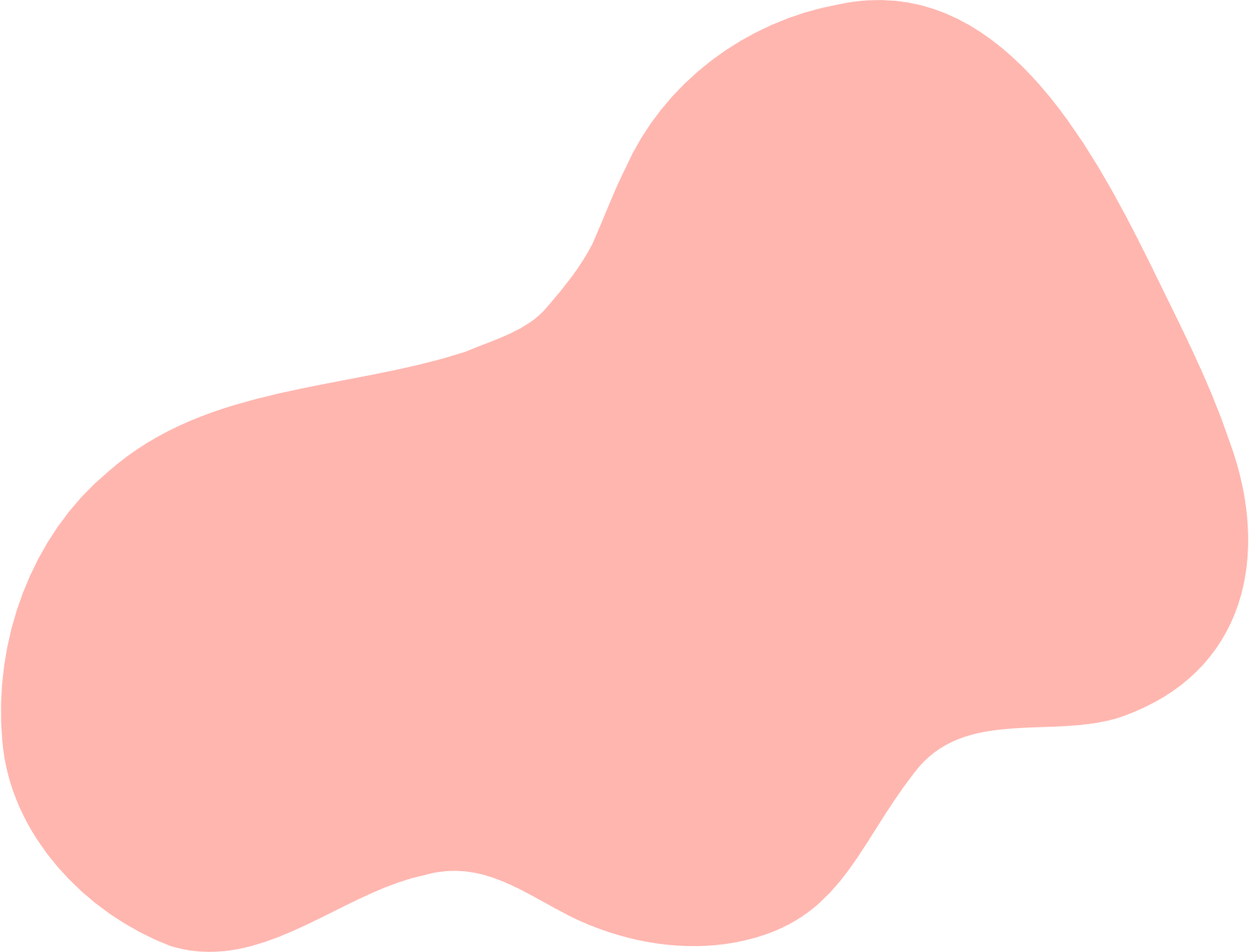 [Speaker Notes: https://www.youtube.com/watch?v=SRyFiVeNjWs]